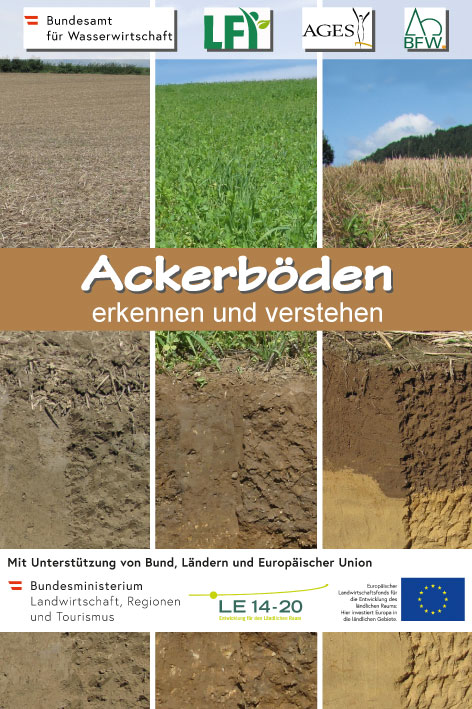 Autor*innen: 
Günther Aust (BFW) 
Andreas Baumgarten (AGES)
Michael Englisch (BFW)
David Kessler (BFW)
Ernst Leitgeb (BFW)
Rainer Reiter (BFW)
Sigrid Schwarz (ÖBG)

Layout: Rainer Reiter (BFW)

Druck: Print Alliance HAV Produktions GmbH, Bad Vöslau

Inhaltliche Fragen: 
DI Günther Aust 
BFW, Institut für Waldökologie und Boden 
guenther.aust@bfw.gv.at
1130 Wien, Seckendorff-Gudent-Weg 8
Das Layout und die Seitenangaben in dieser Präsentation beziehen sich auf das Ringbuch-Format des Bodenfächers. 
Die Inhalte sind ident mit dem Fächer-Format; 
die Seitenzahlen können sich zum Teil unterscheiden.
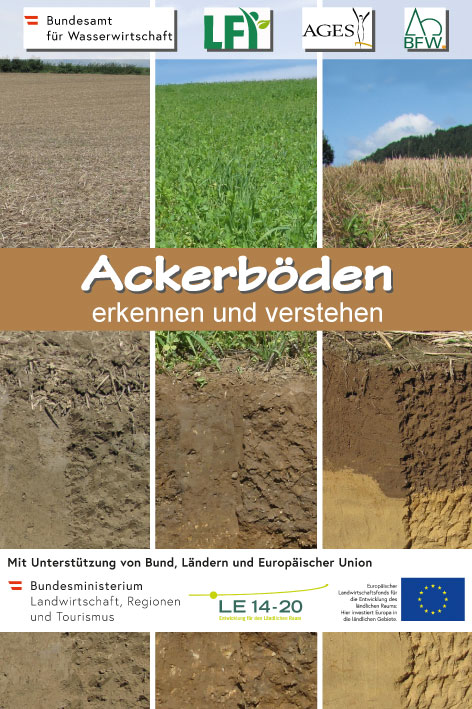 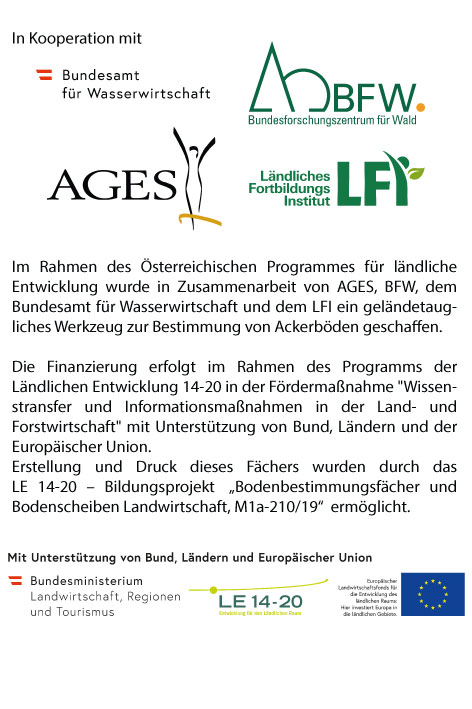 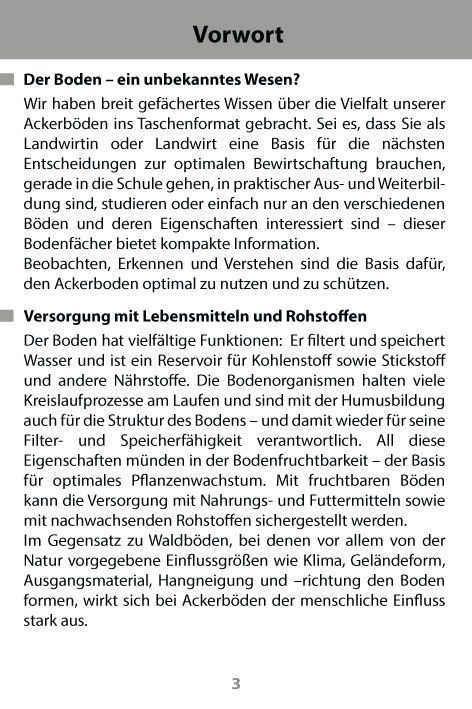 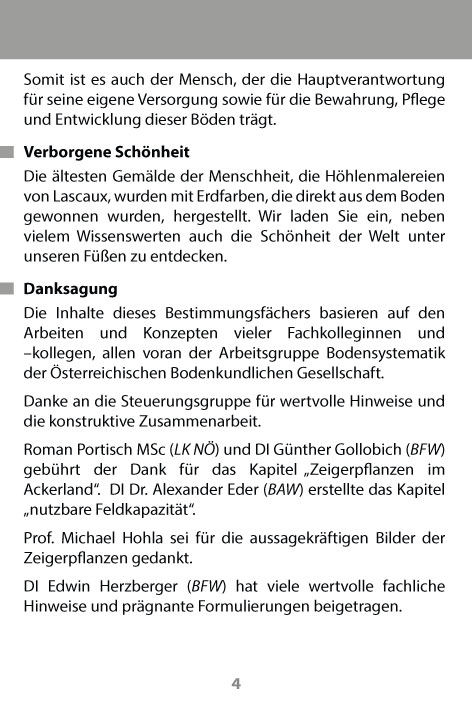 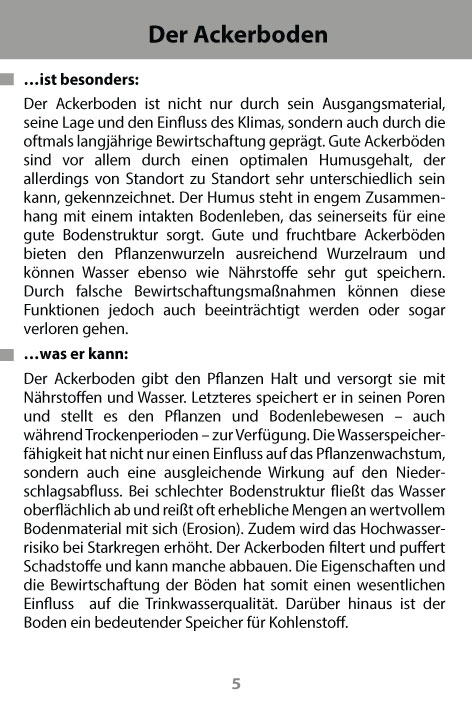 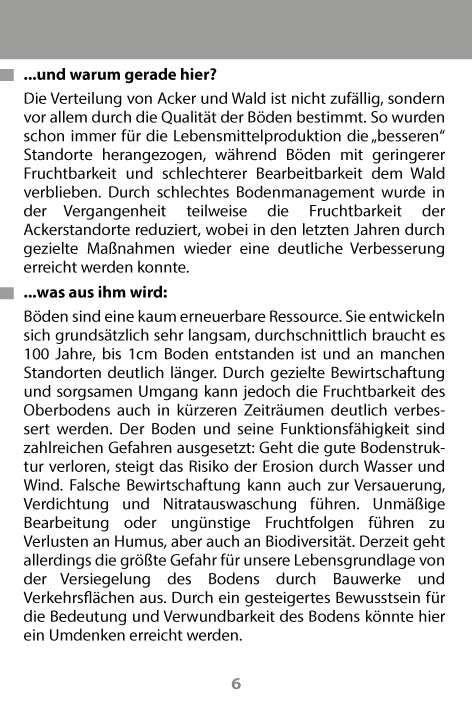 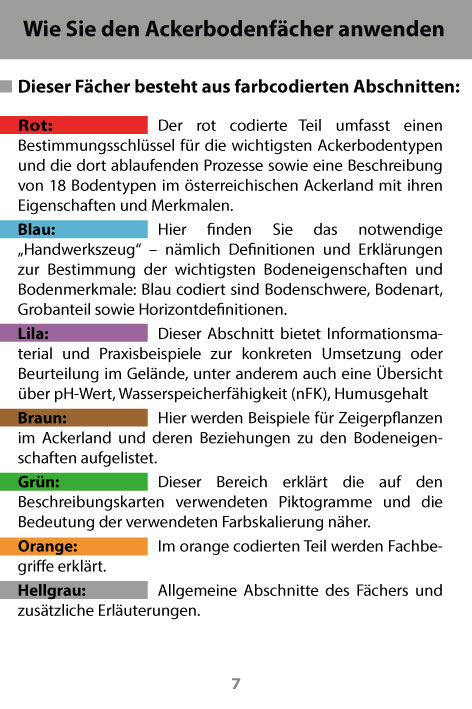 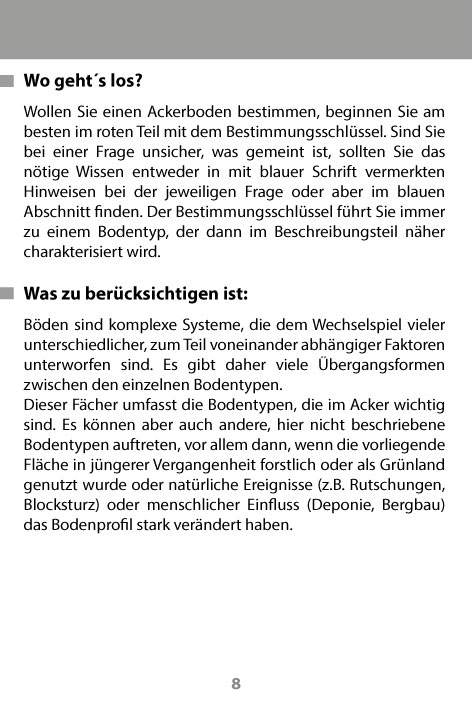 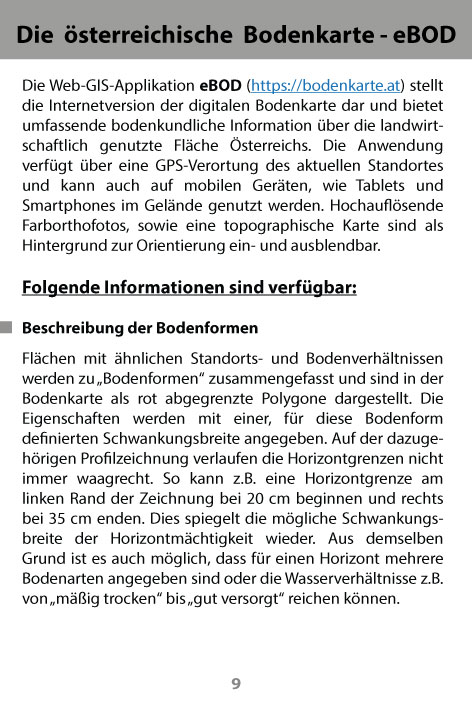 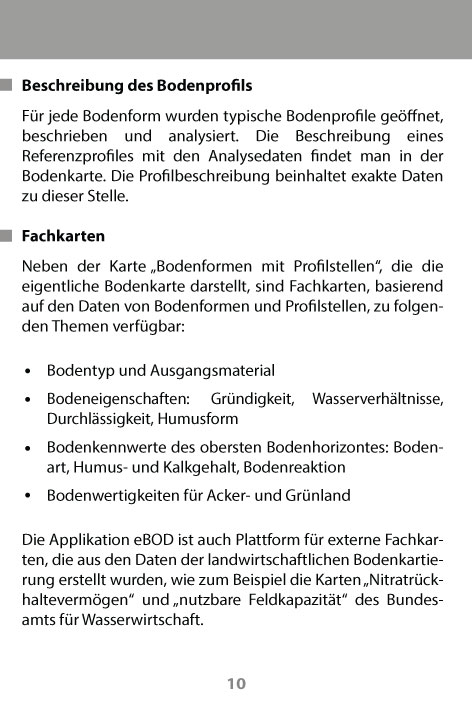 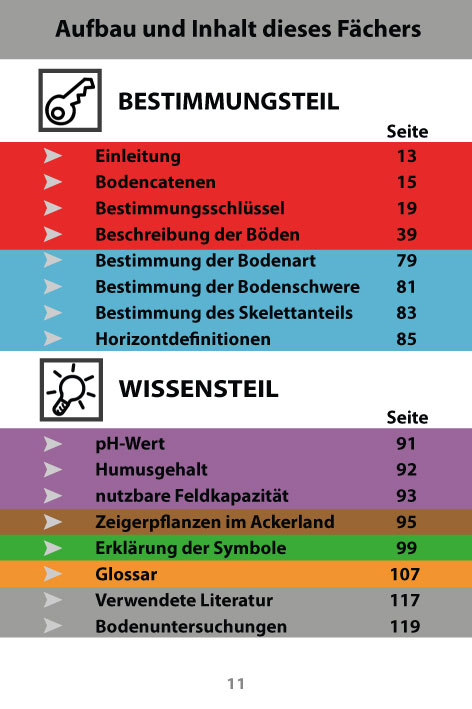 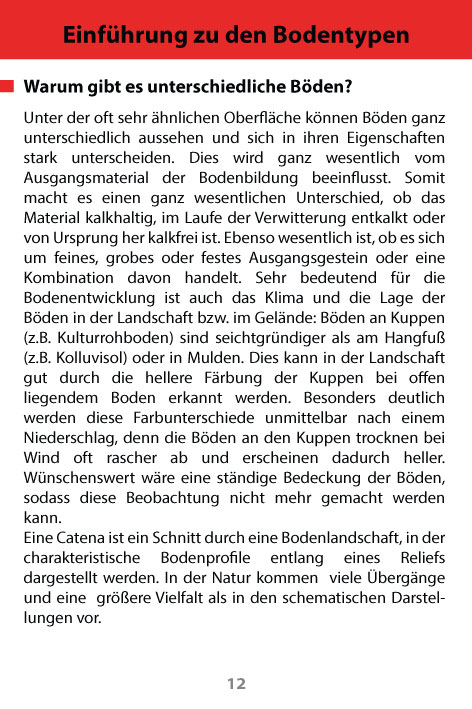 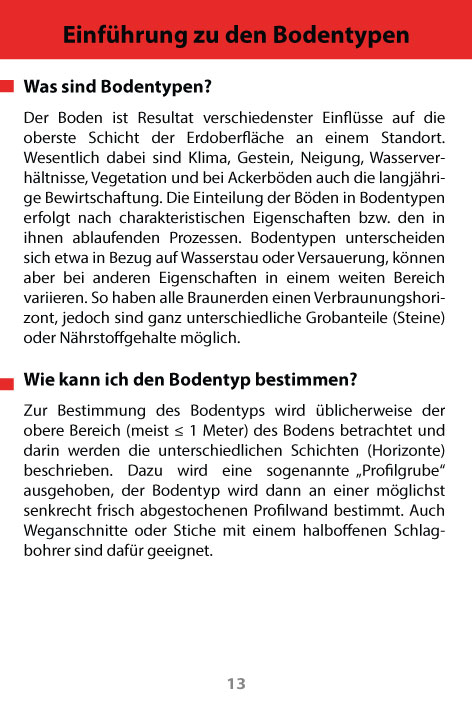 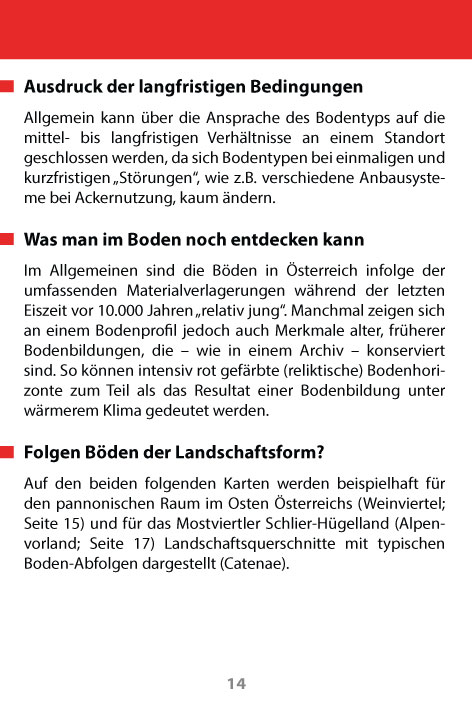 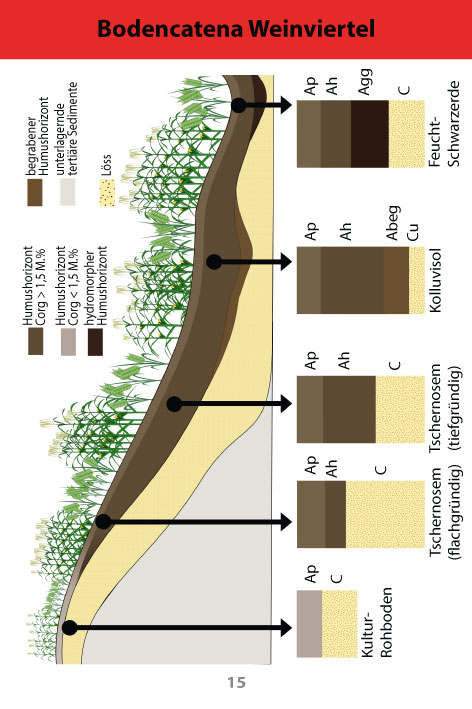 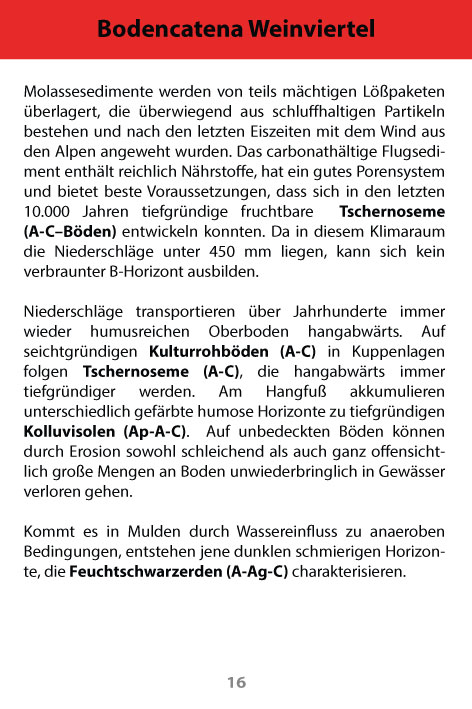 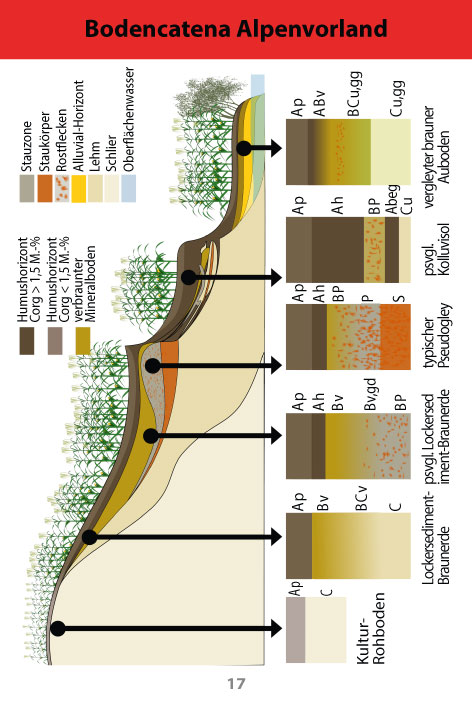 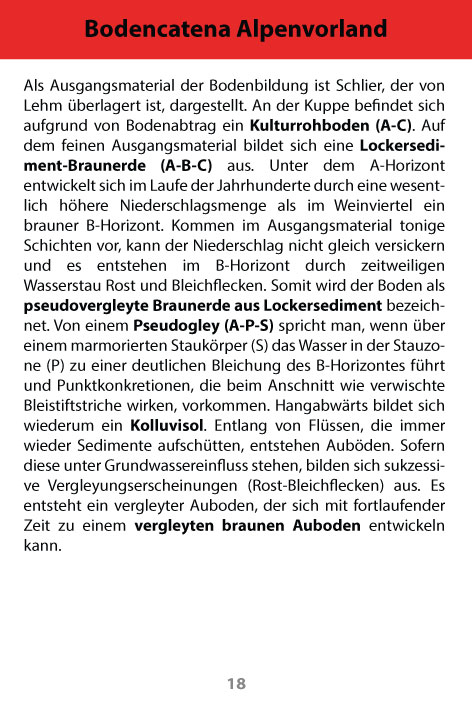 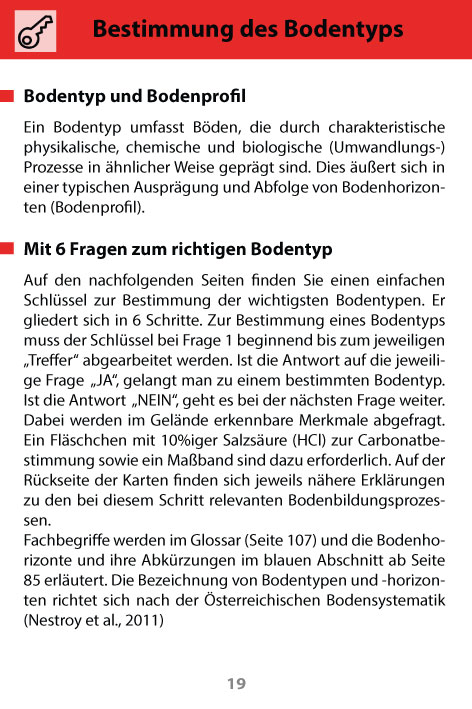 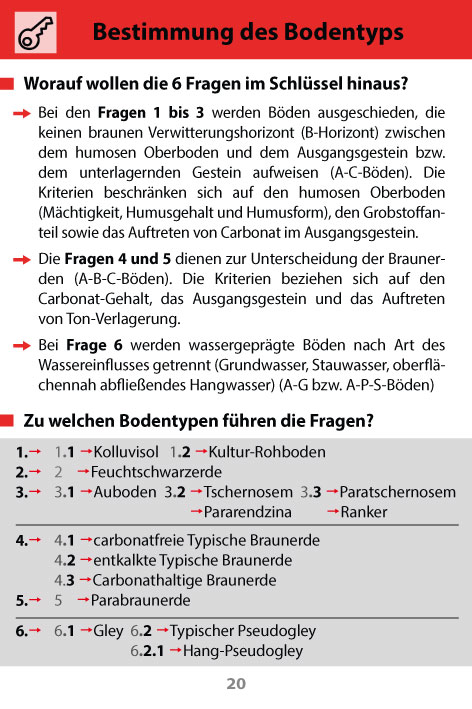 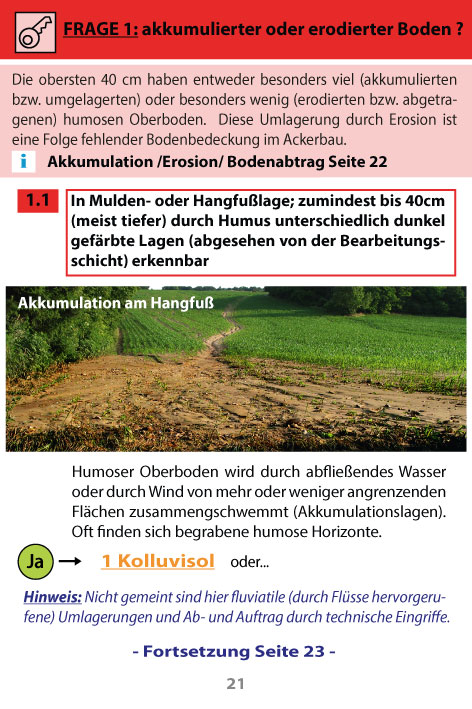 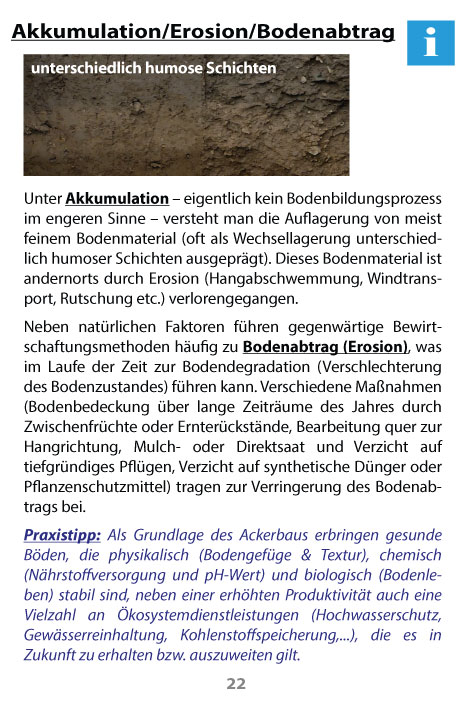 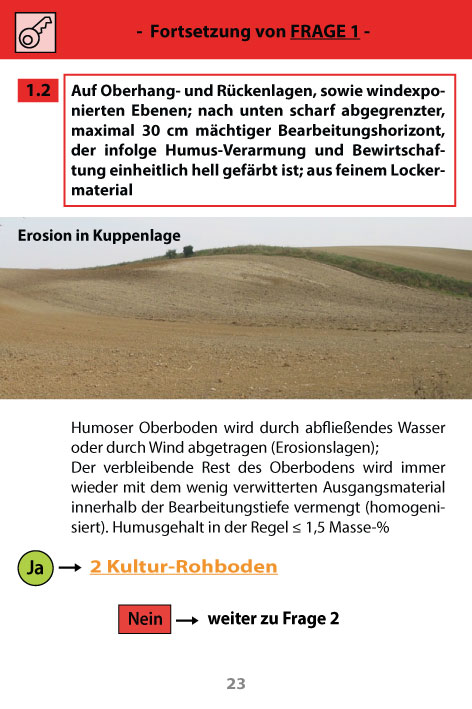 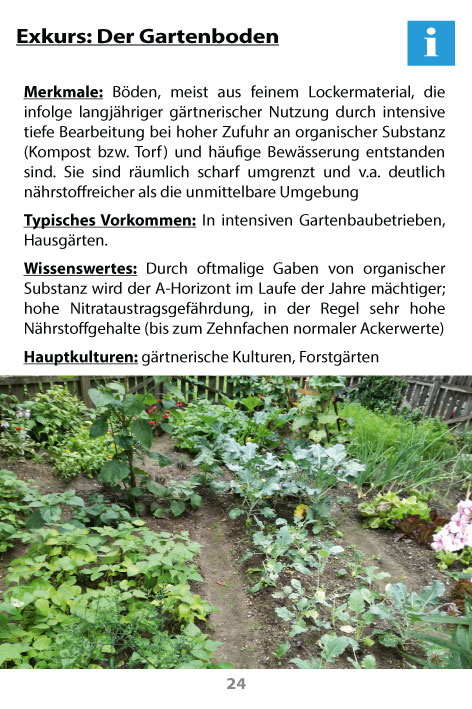 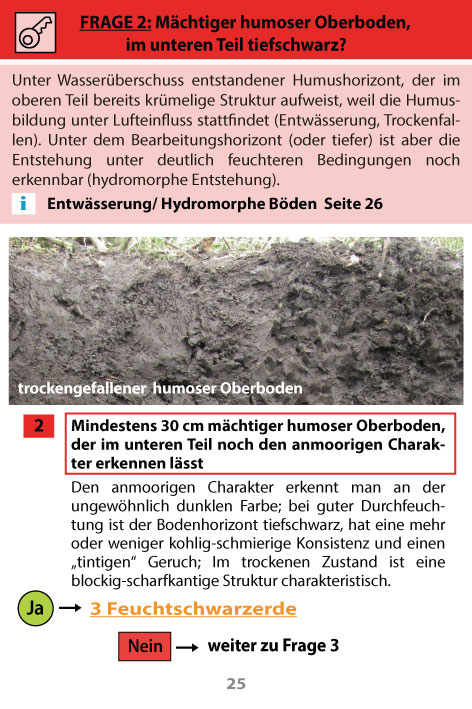 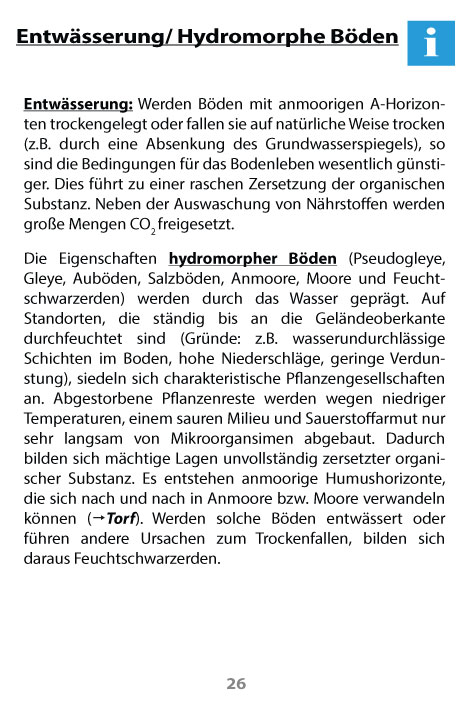 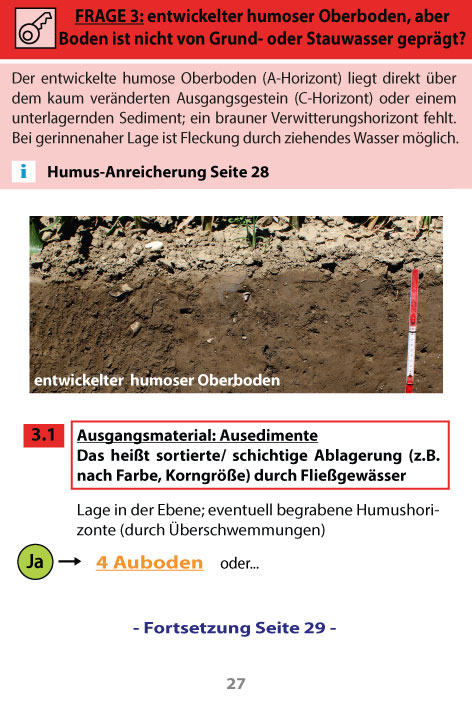 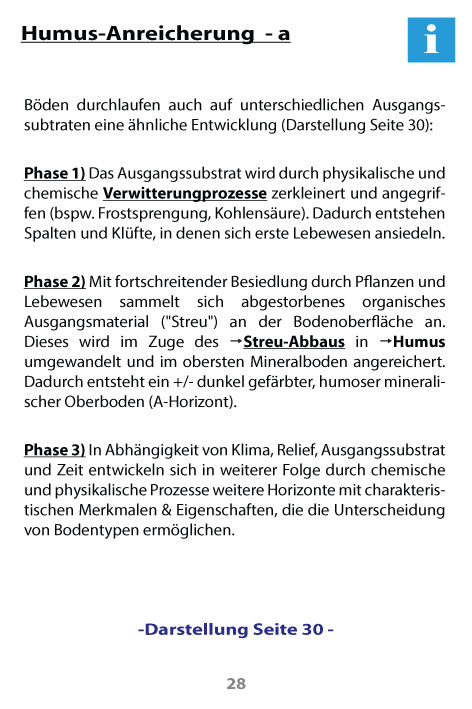 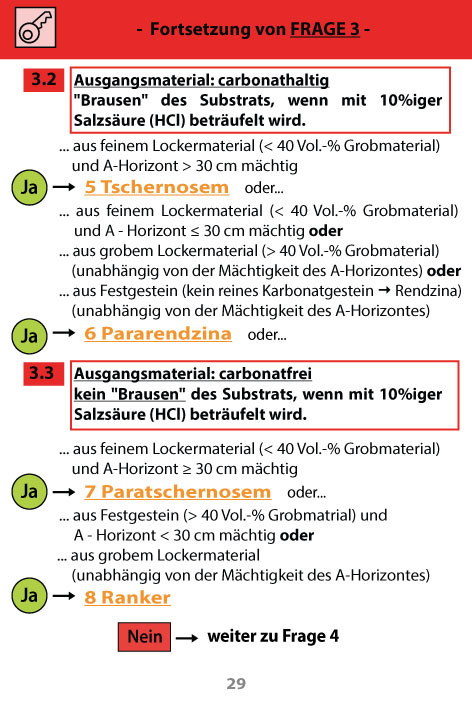 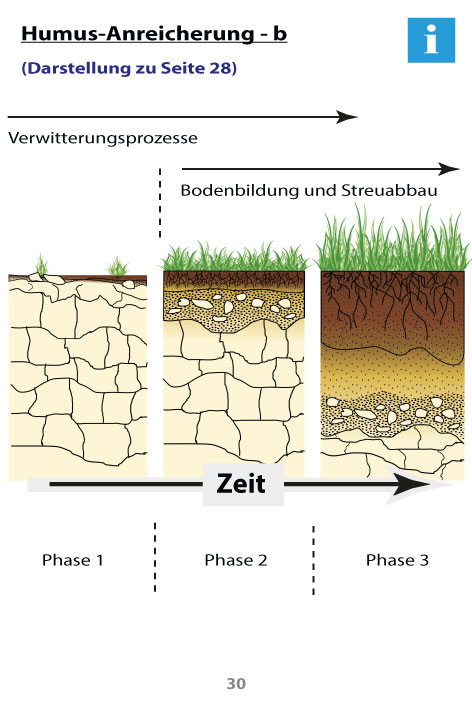 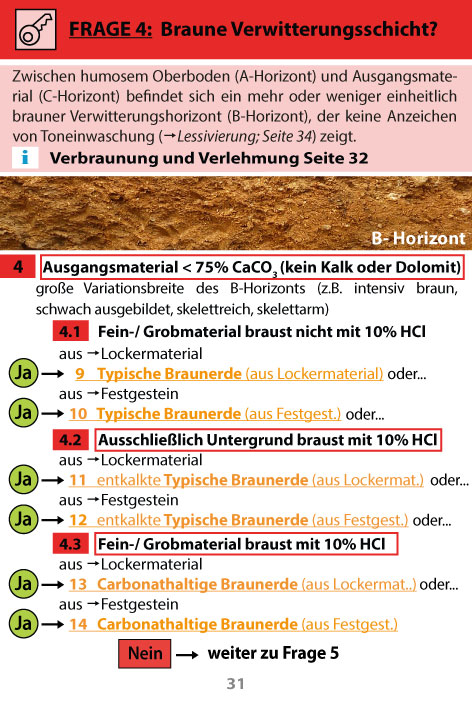 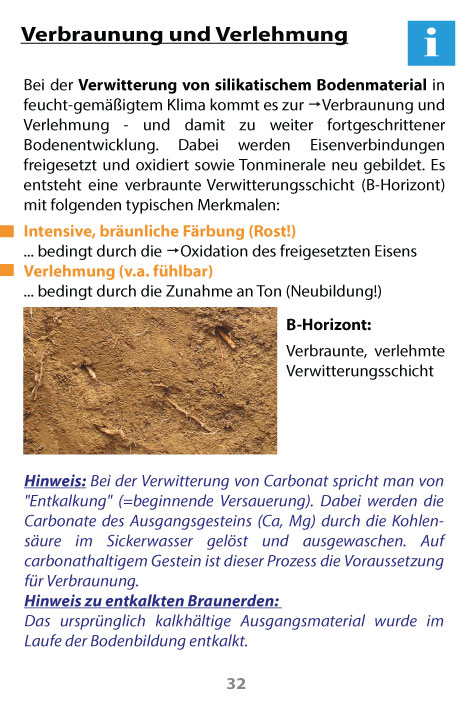 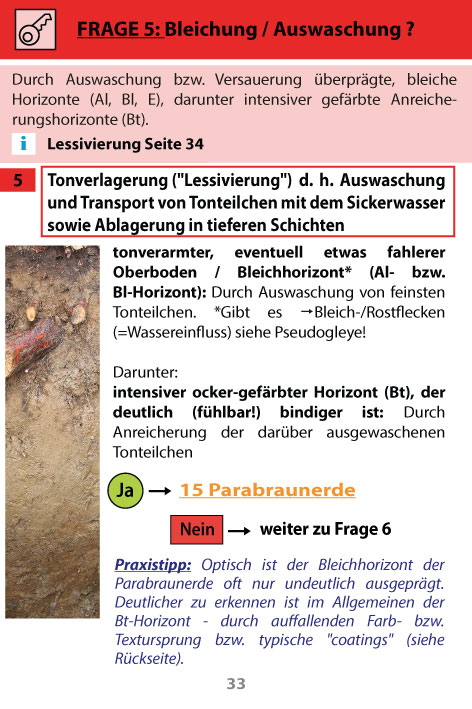 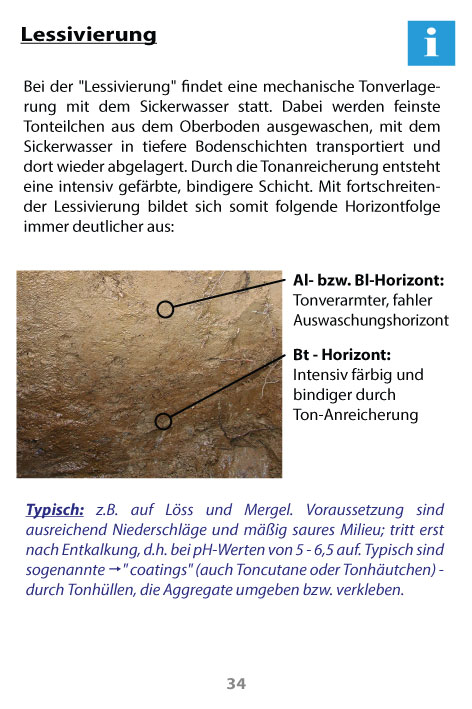 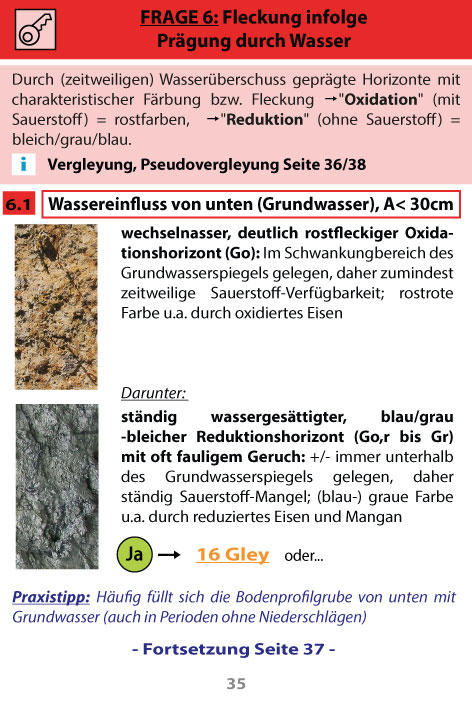 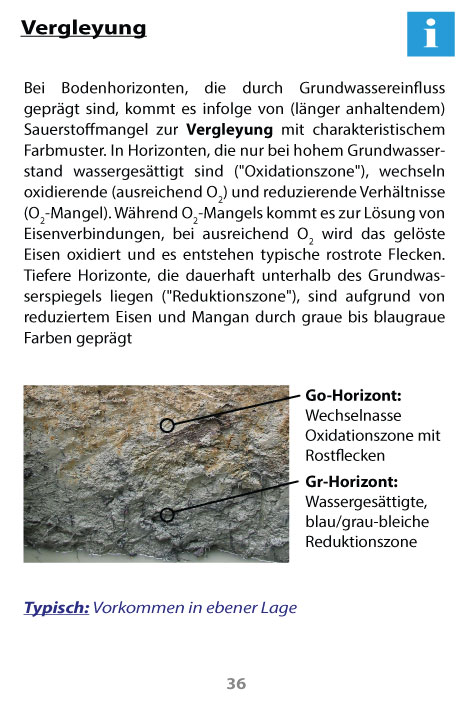 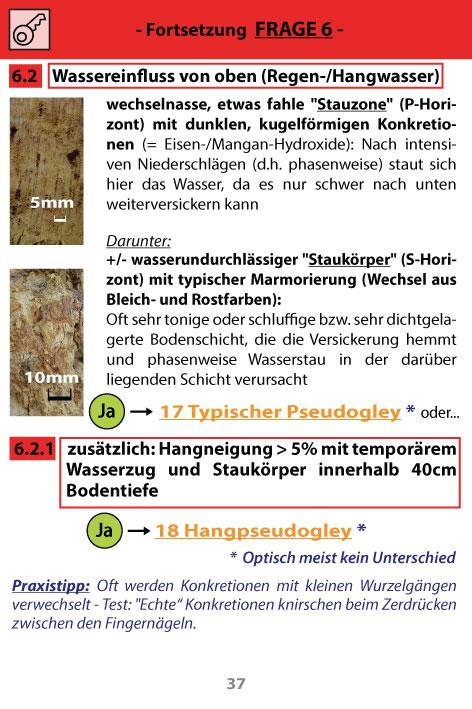 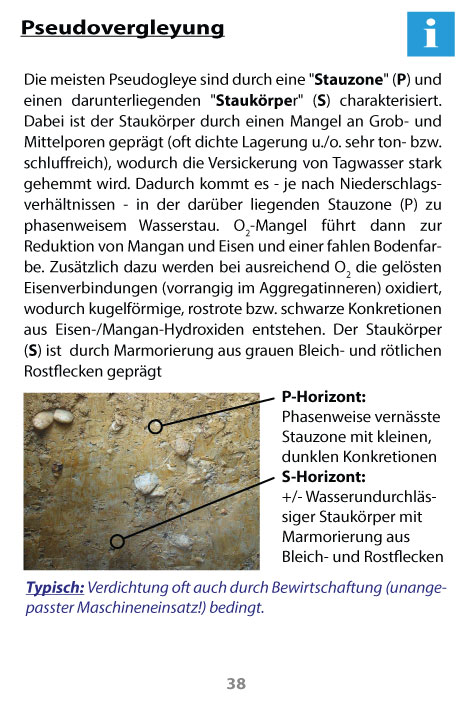 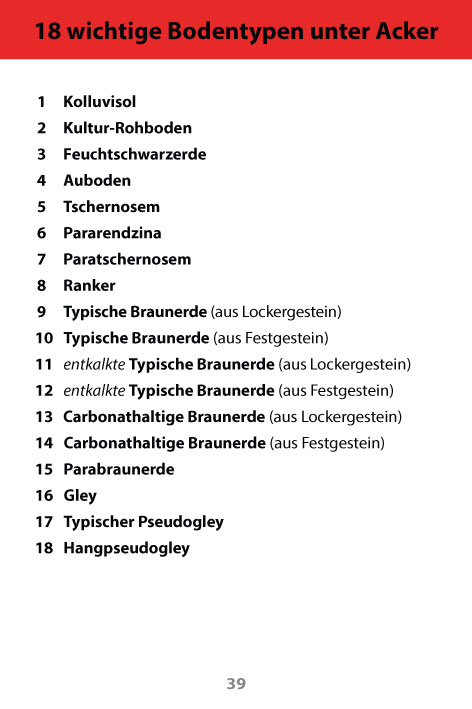 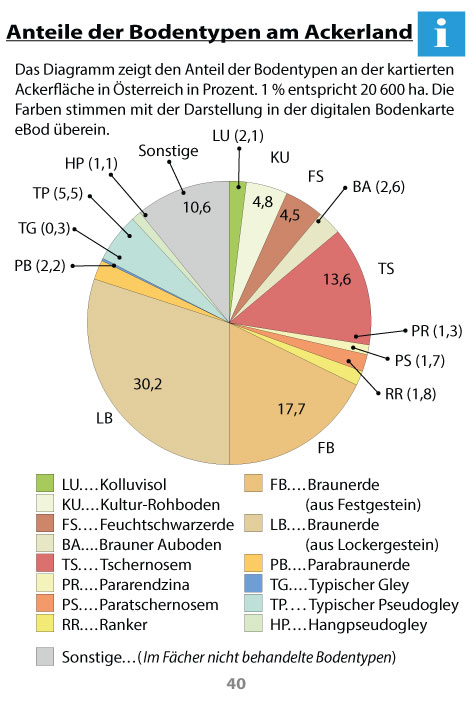 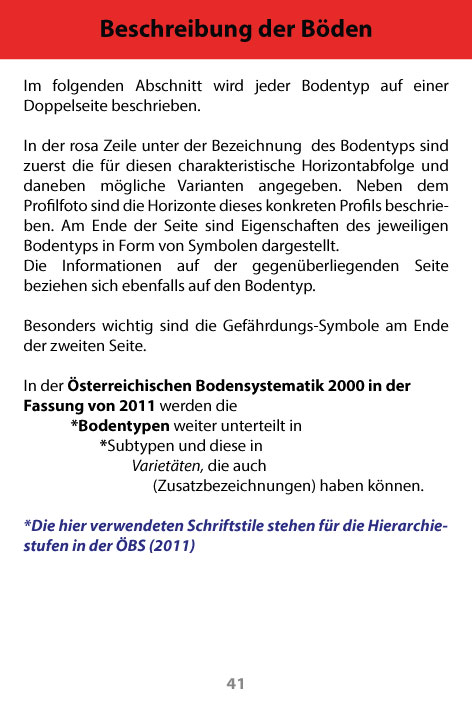 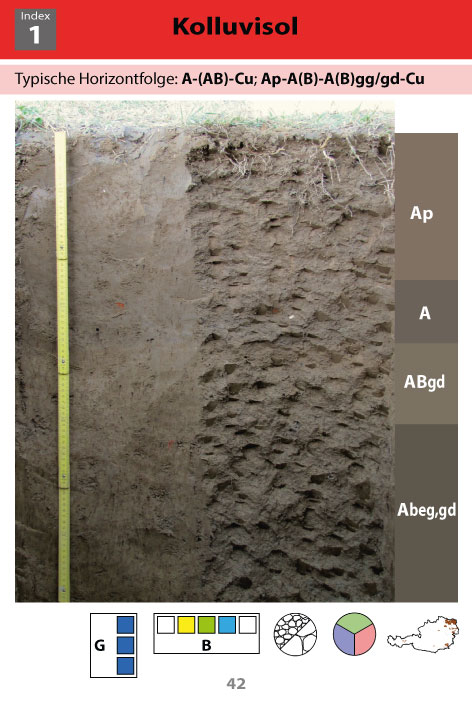 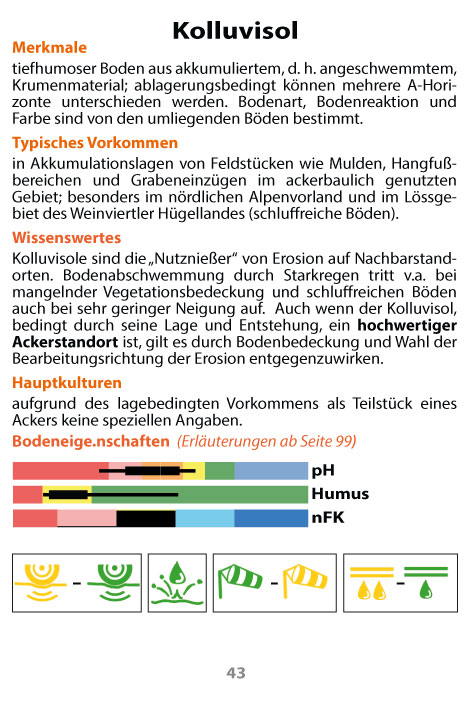 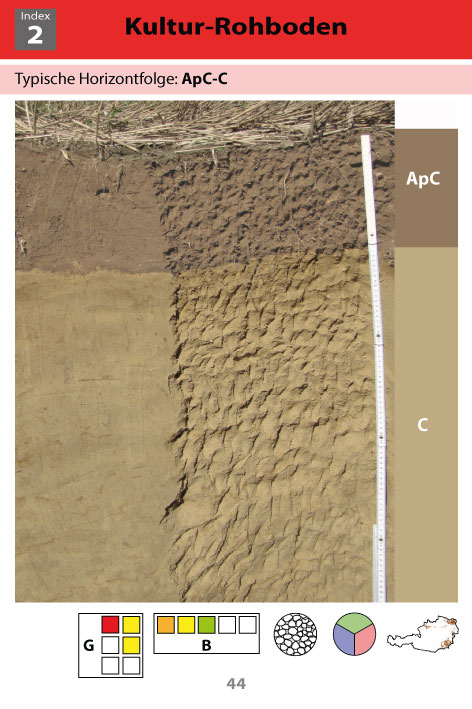 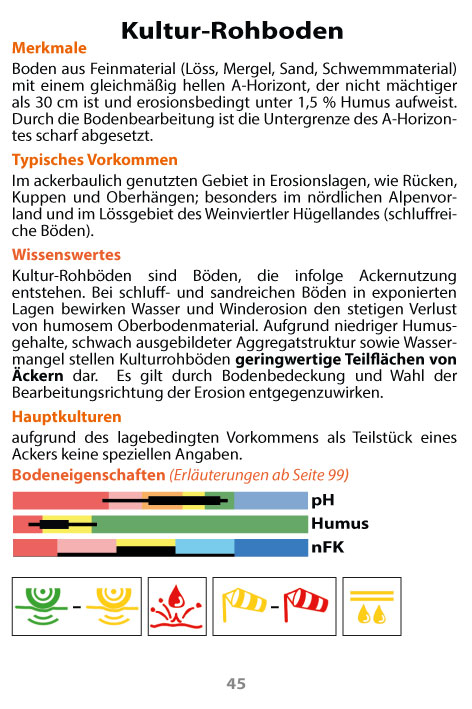 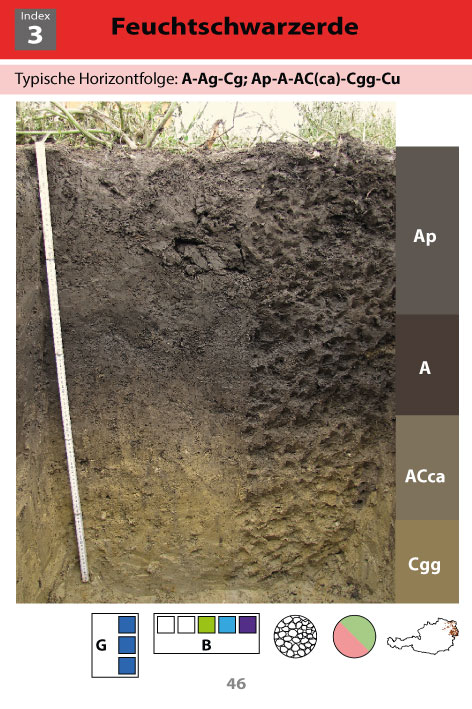 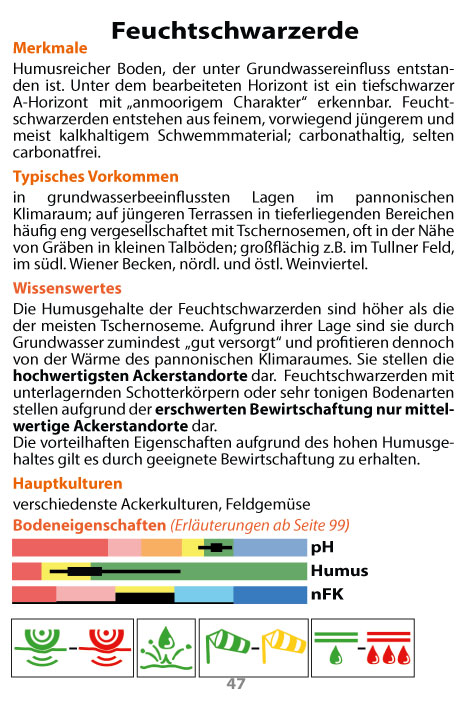 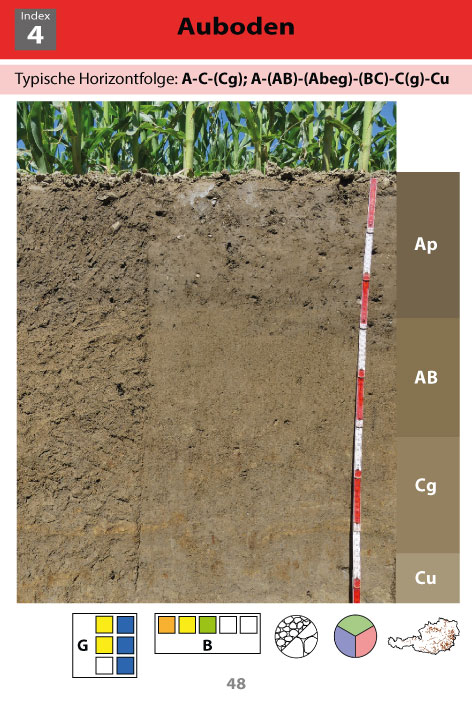 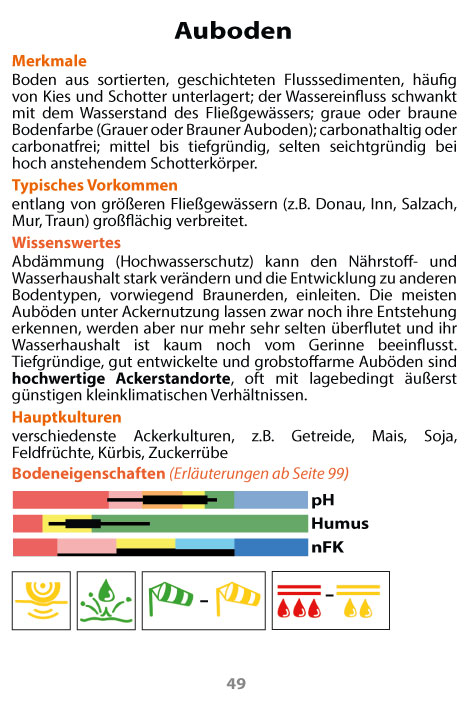 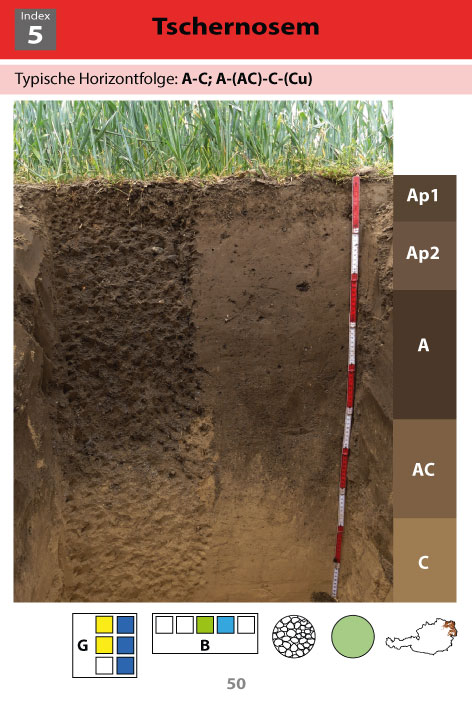 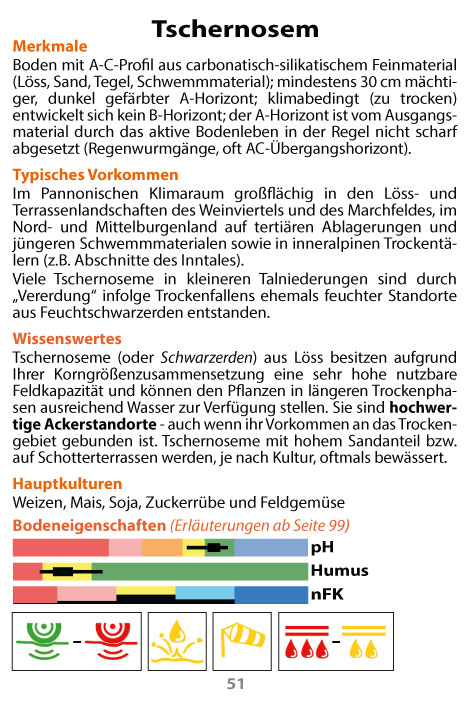 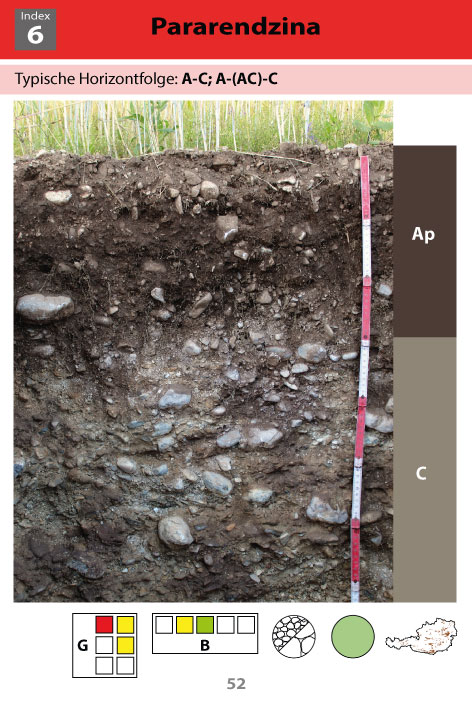 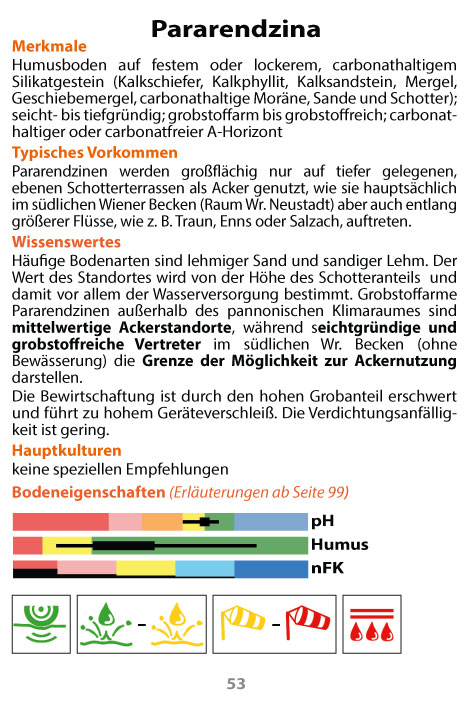 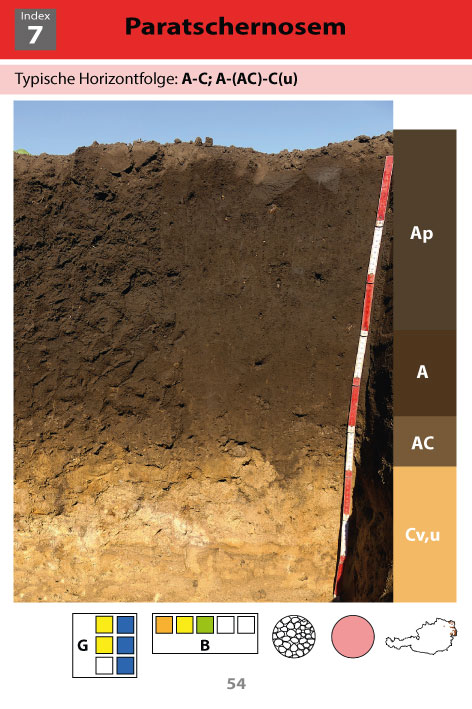 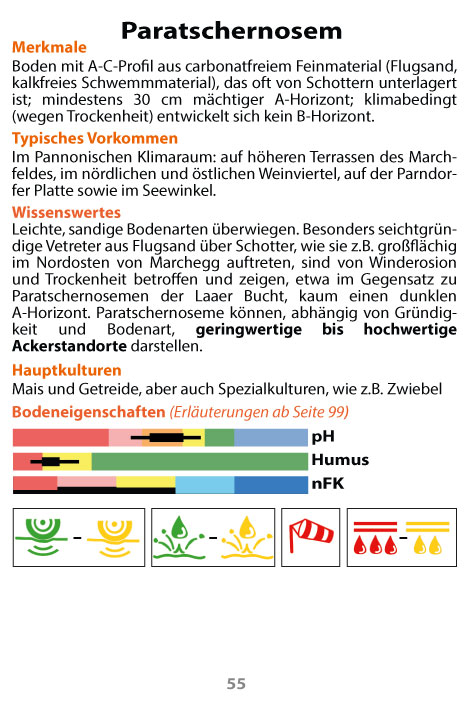 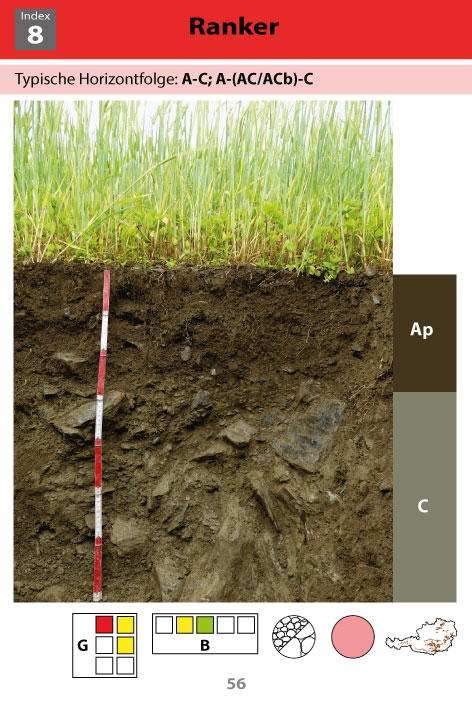 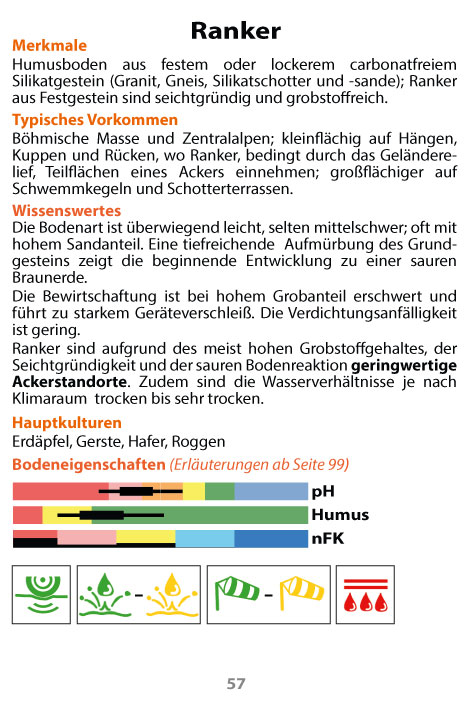 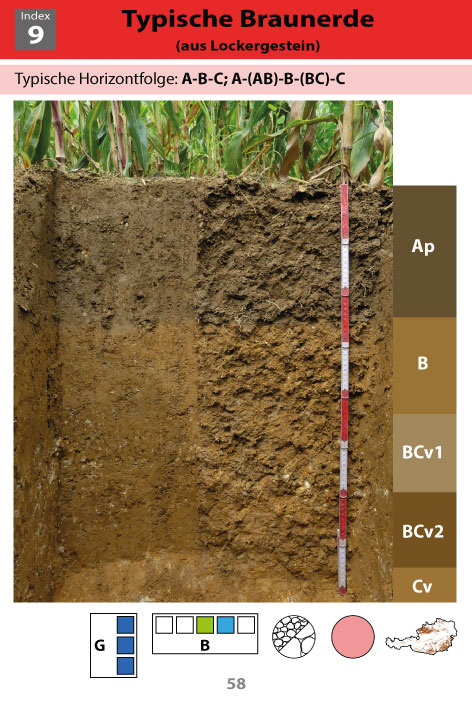 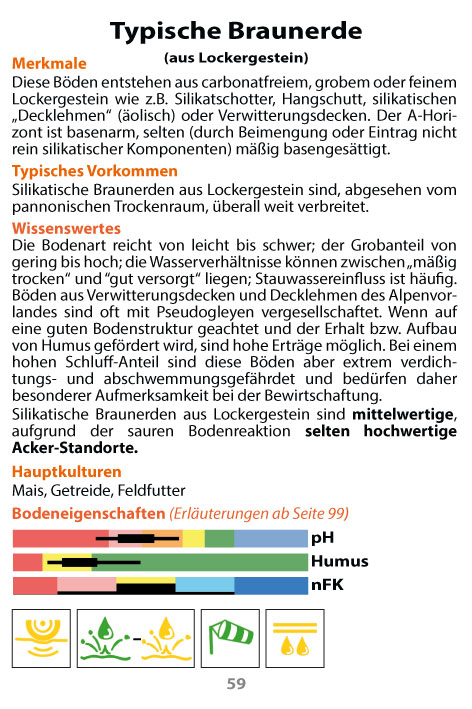 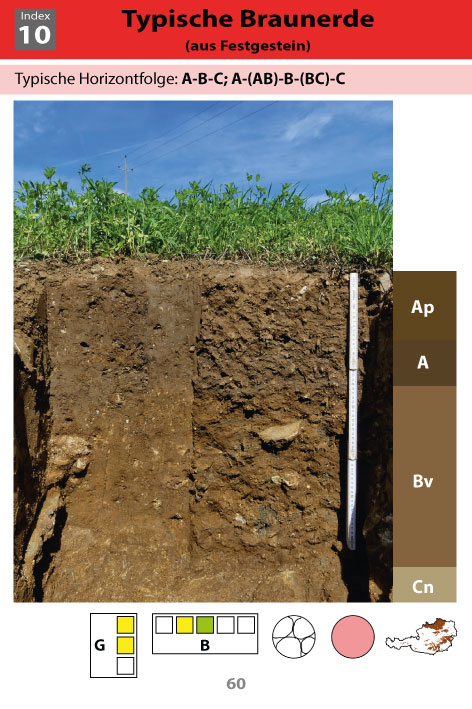 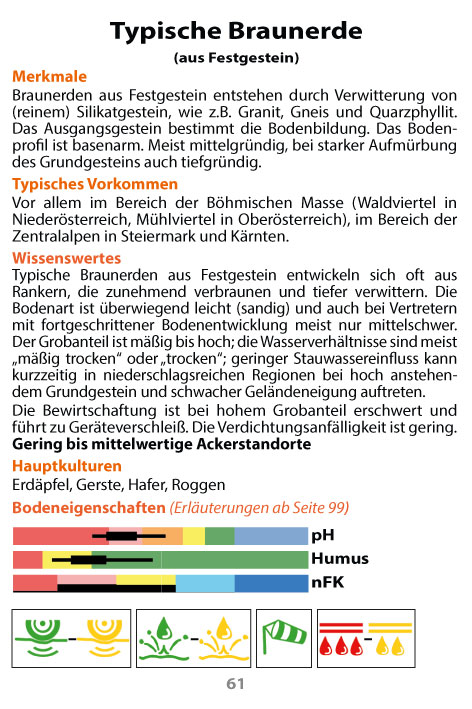 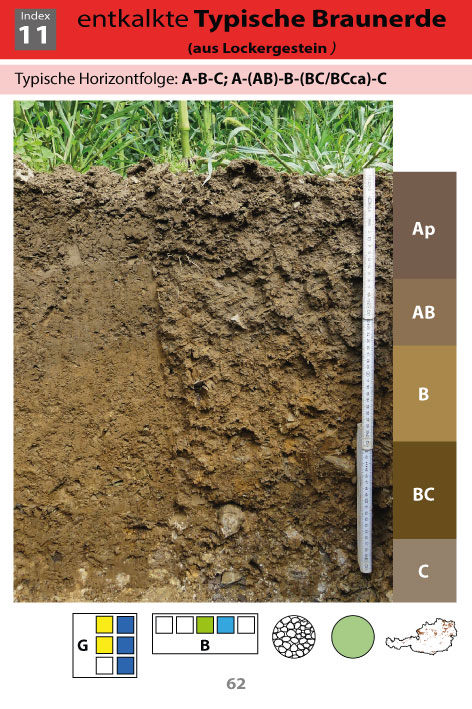 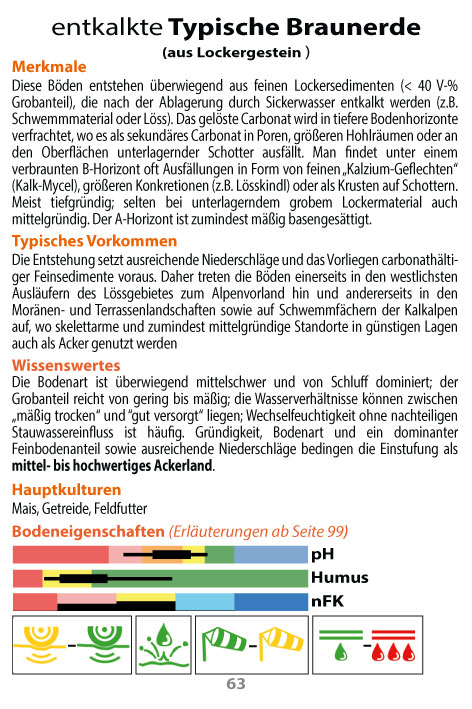 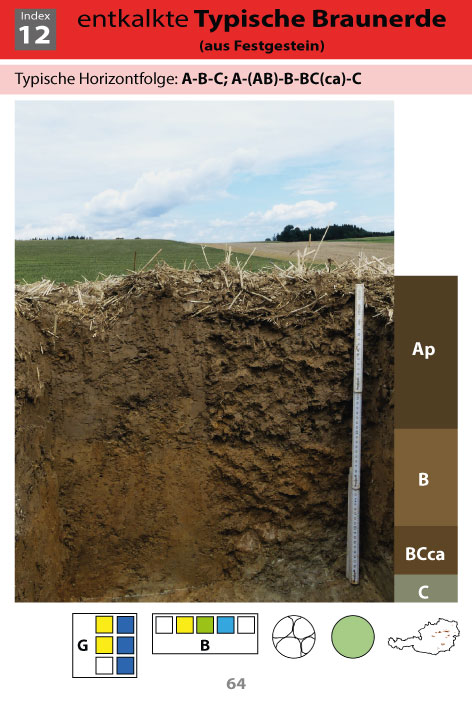 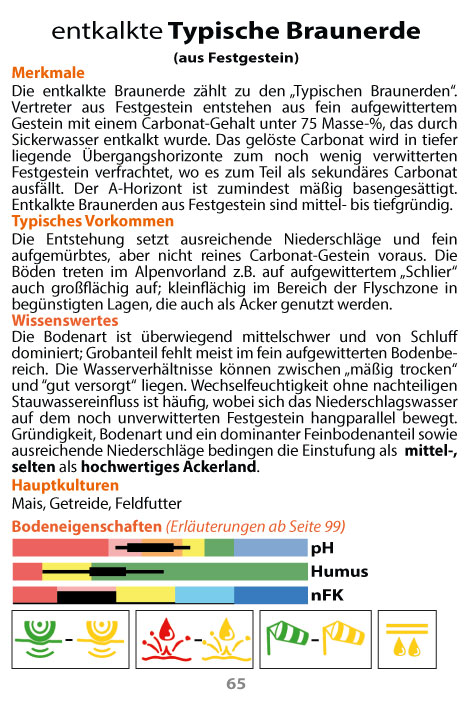 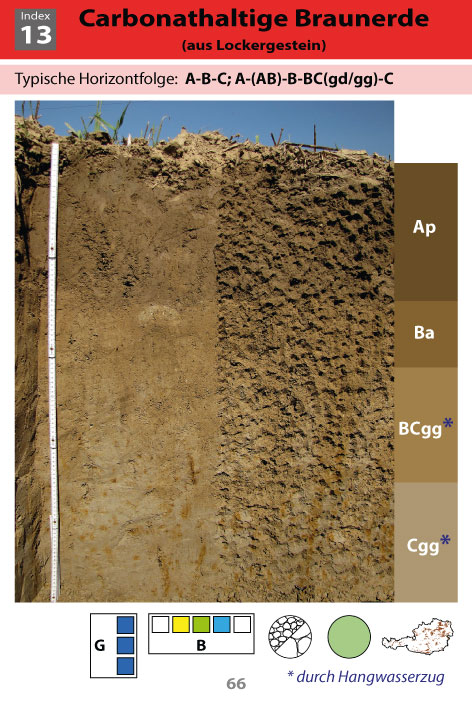 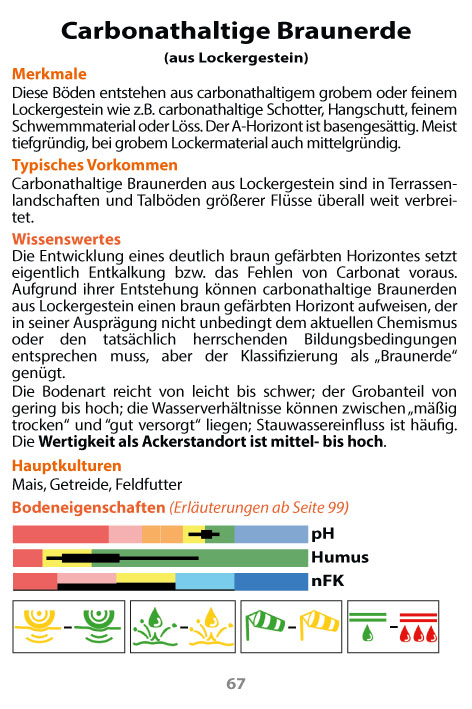 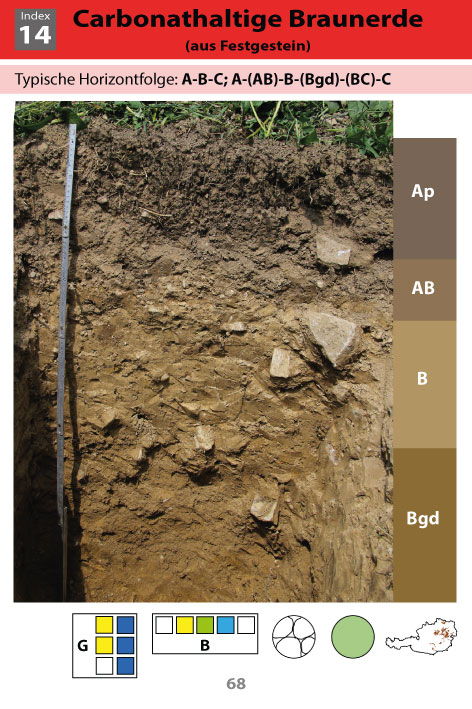 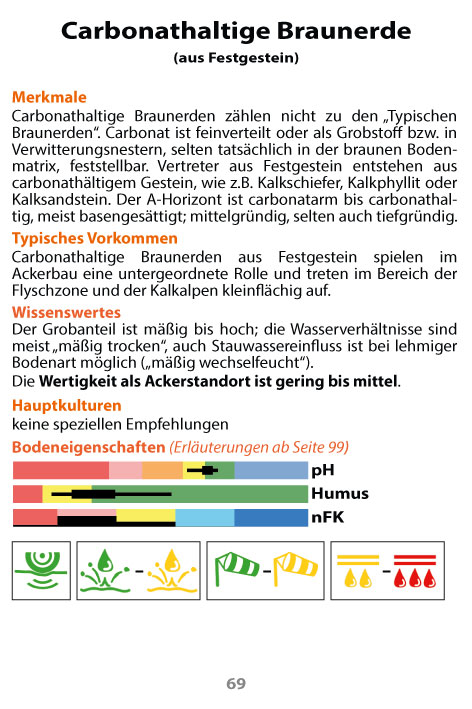 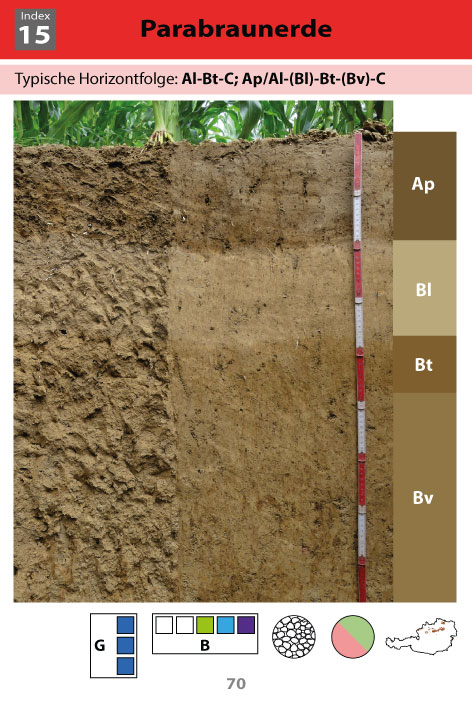 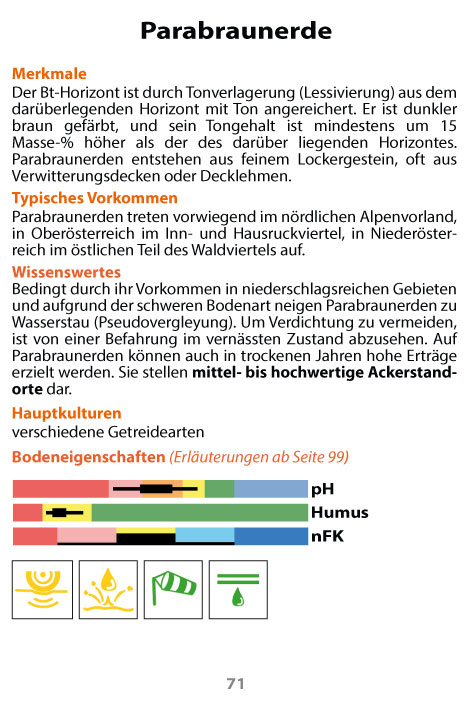 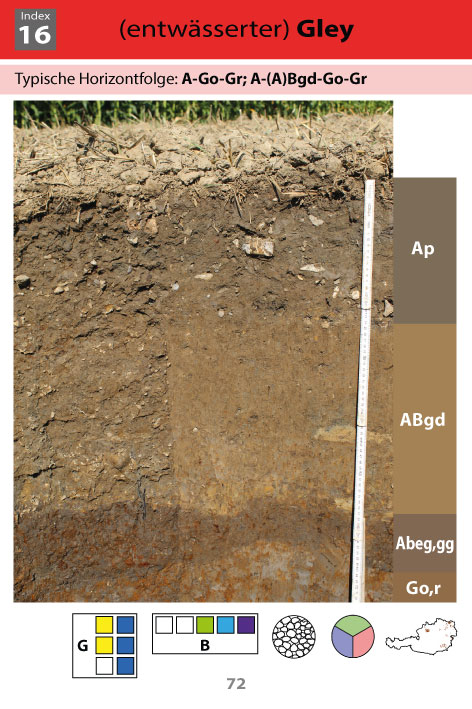 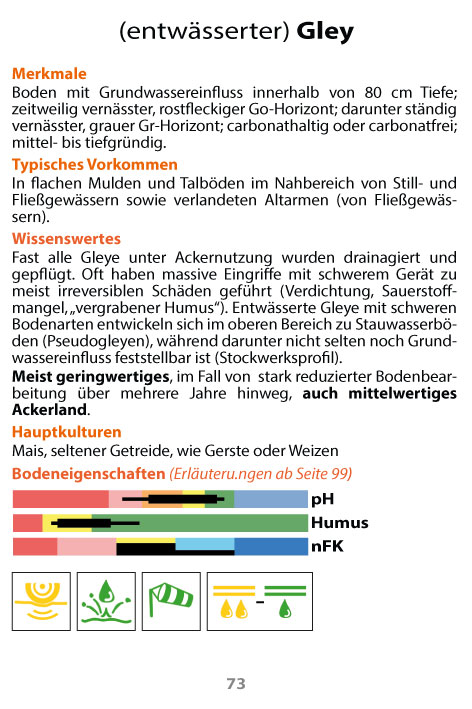 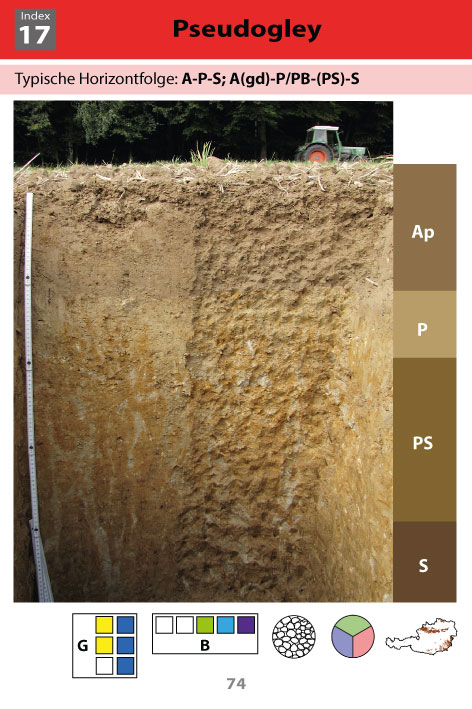 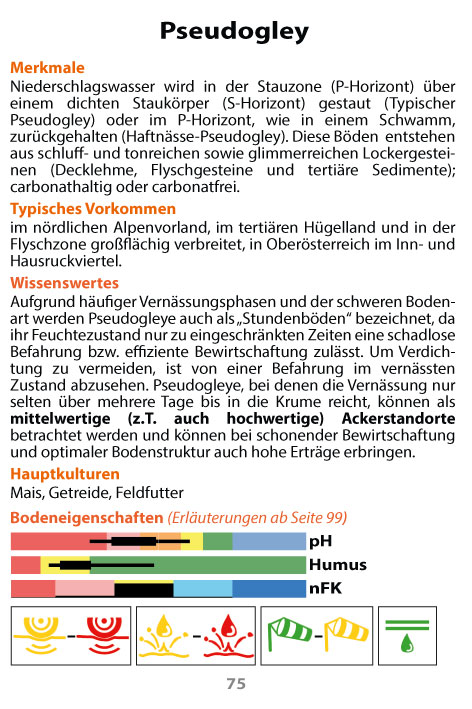 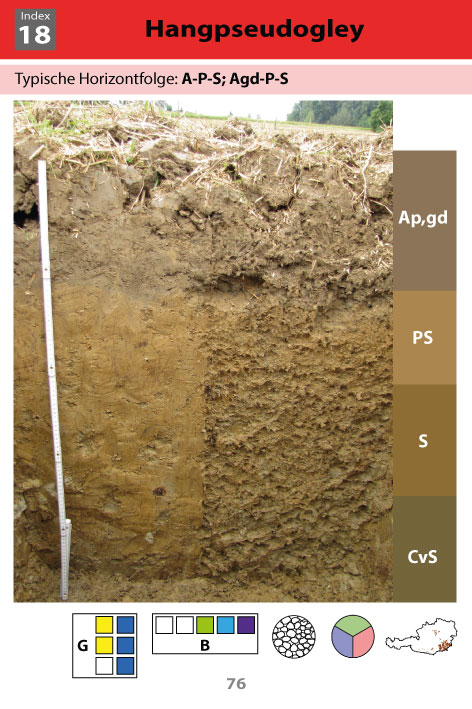 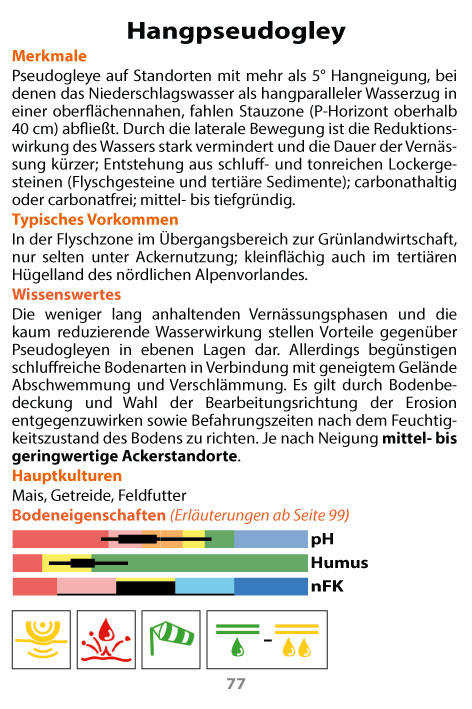 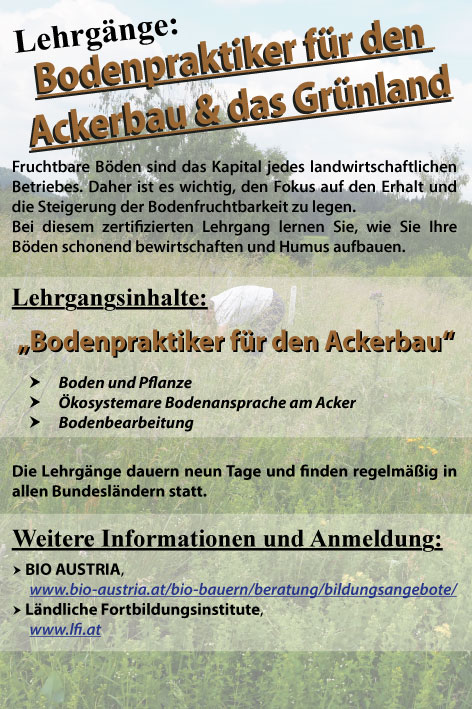 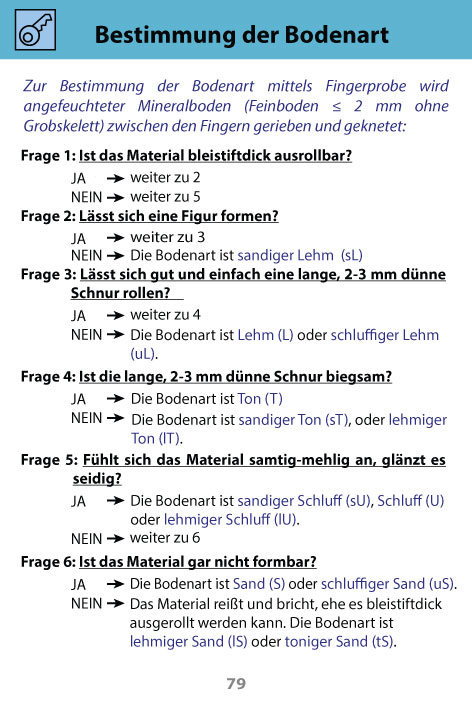 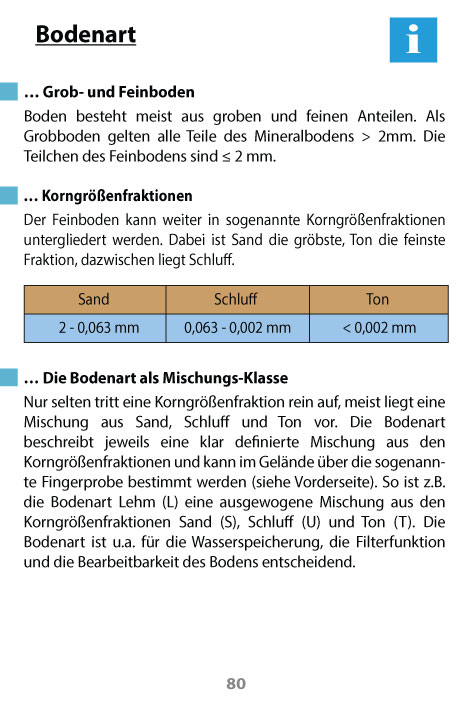 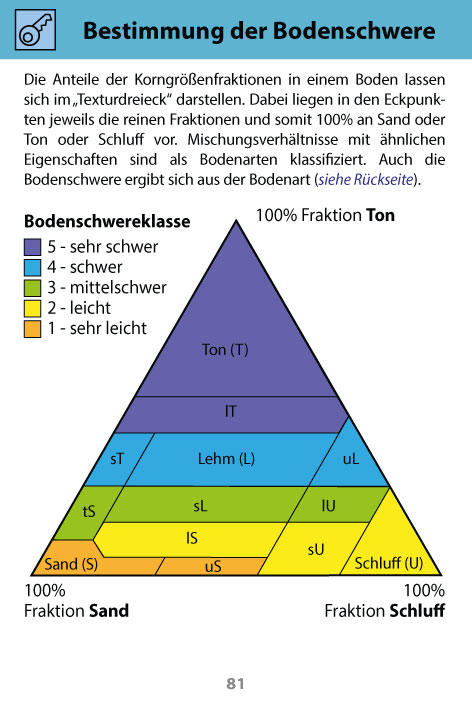 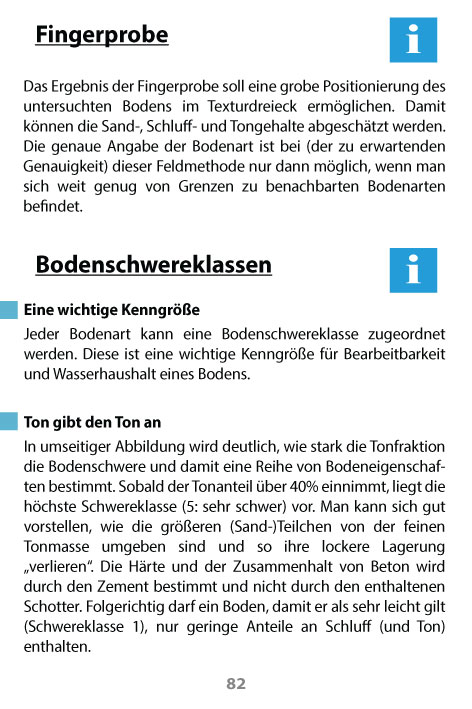 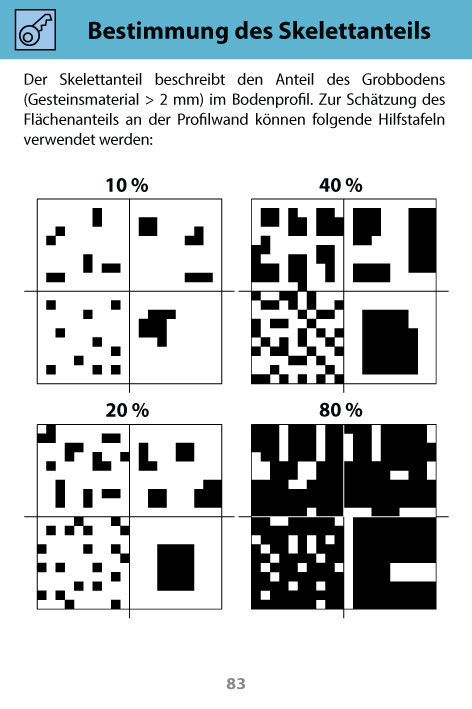 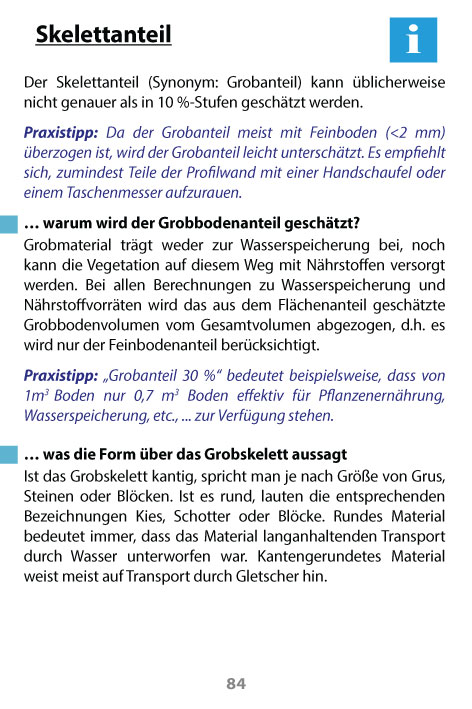 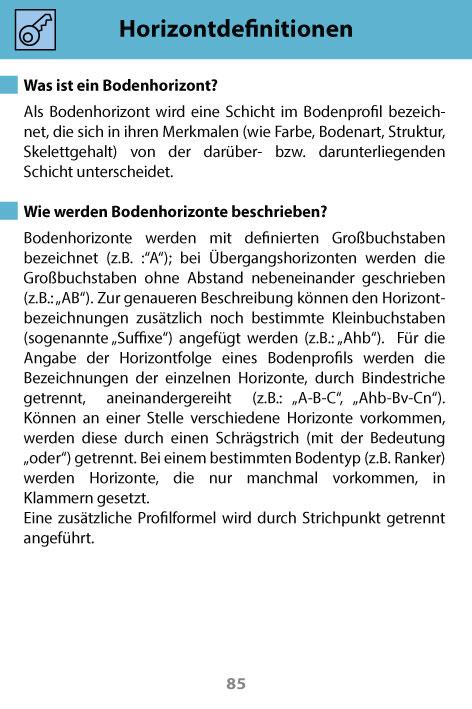 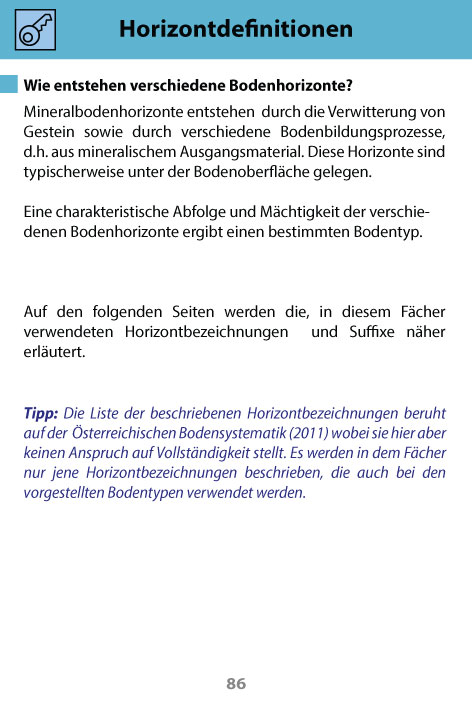 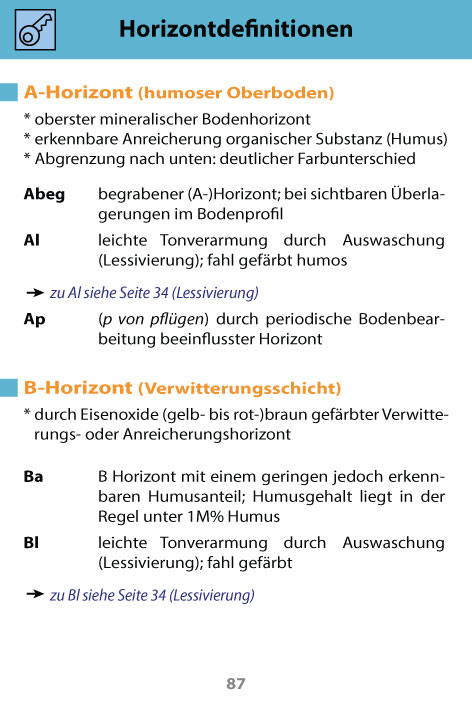 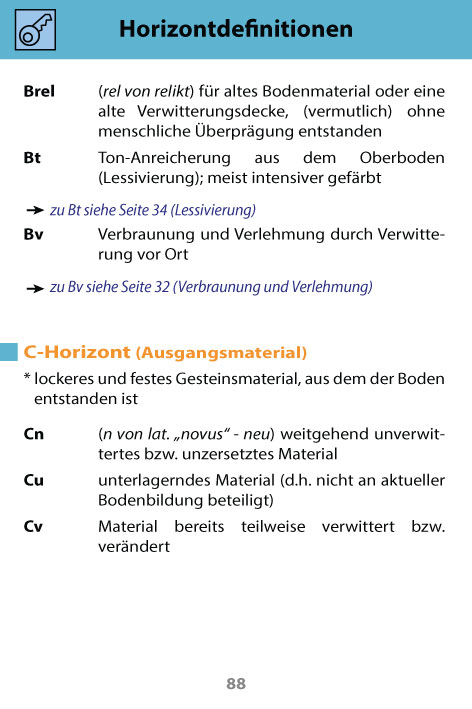 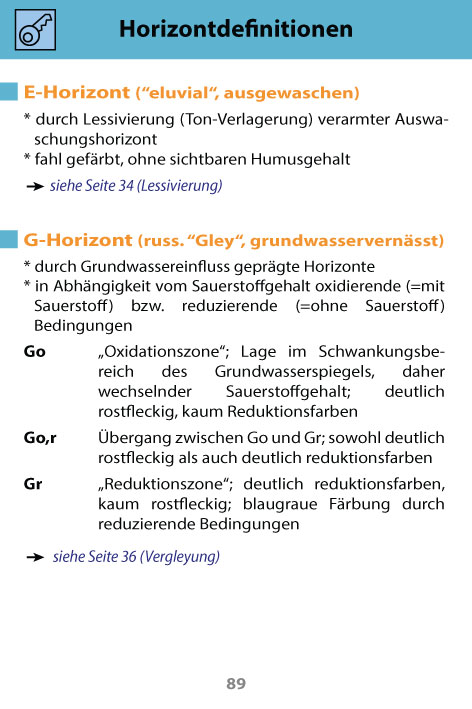 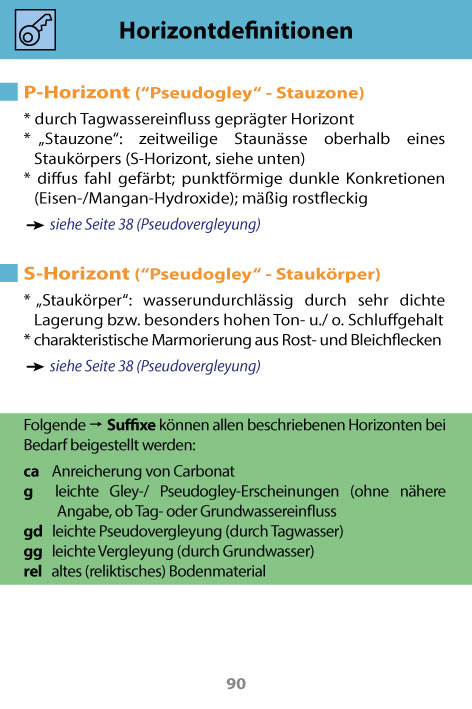 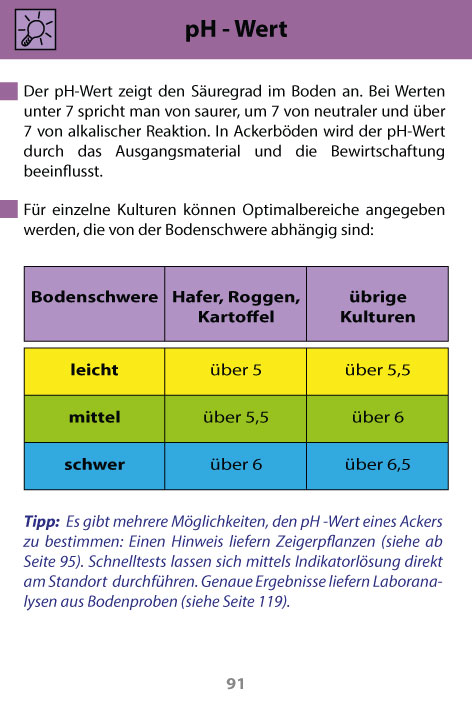 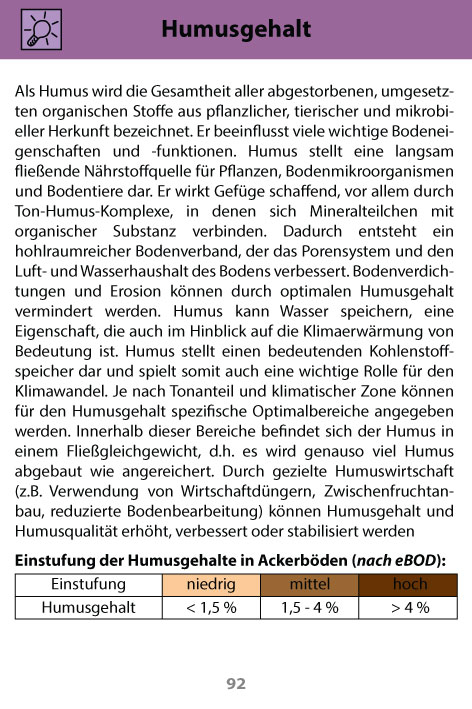 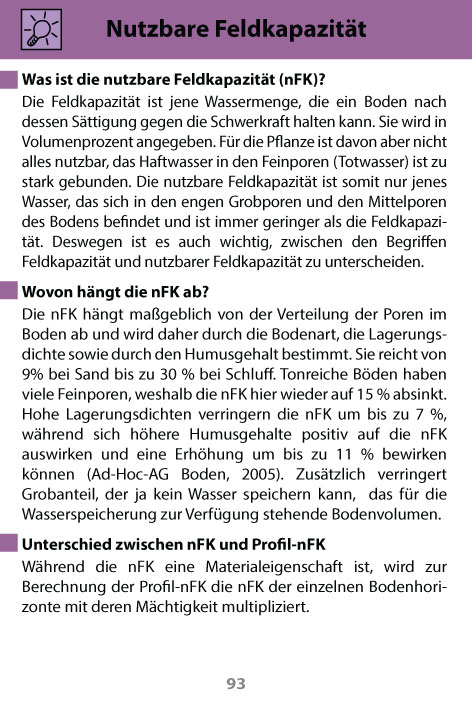 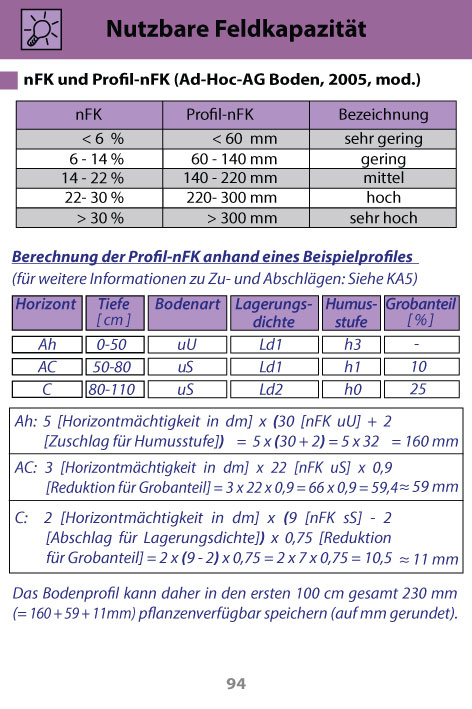 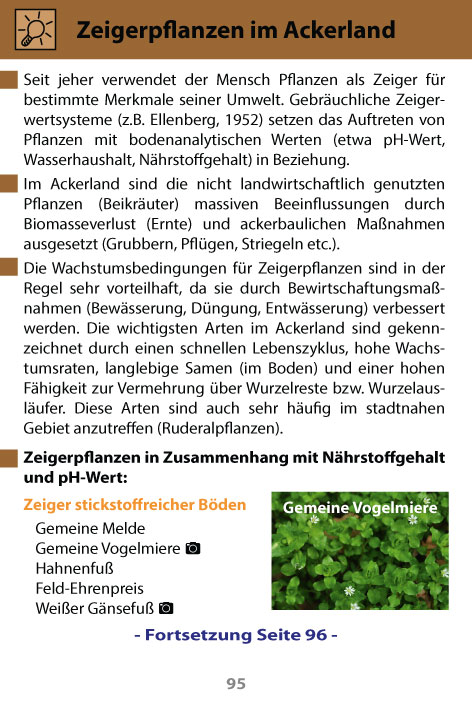 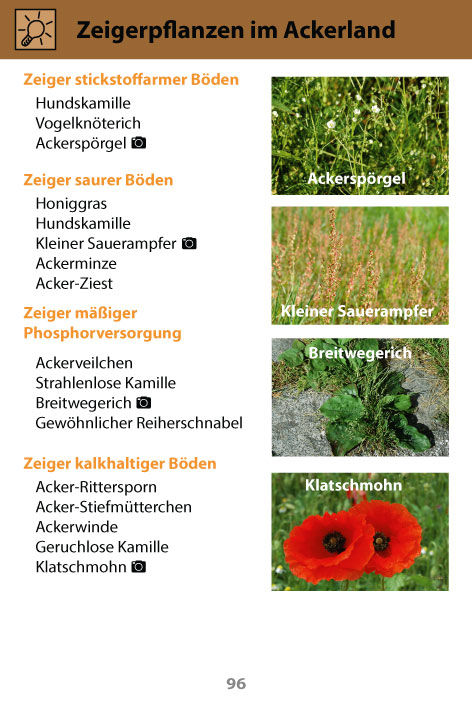 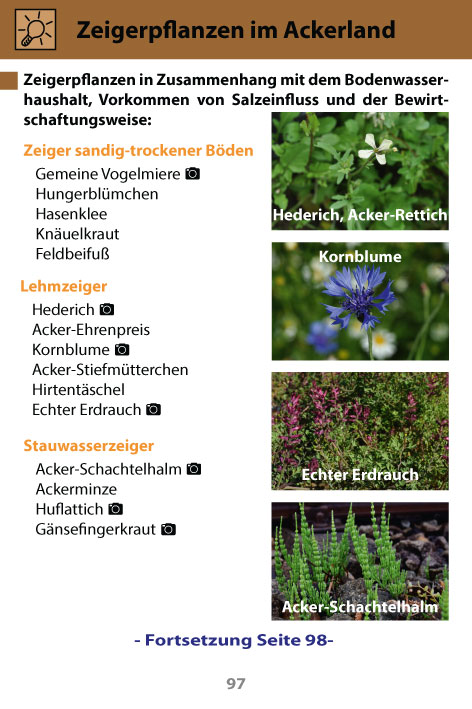 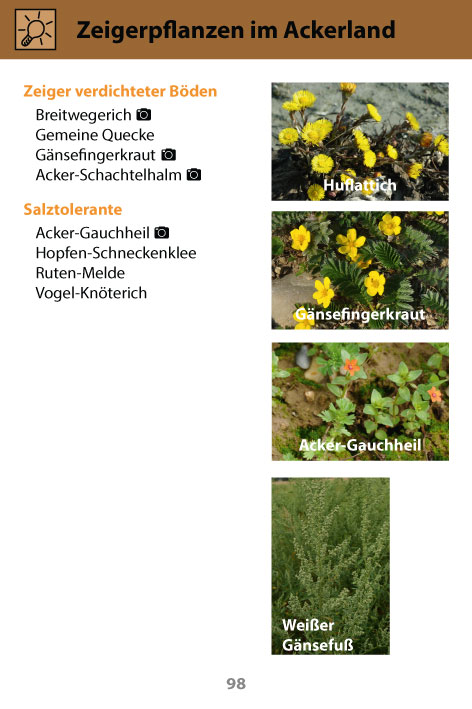 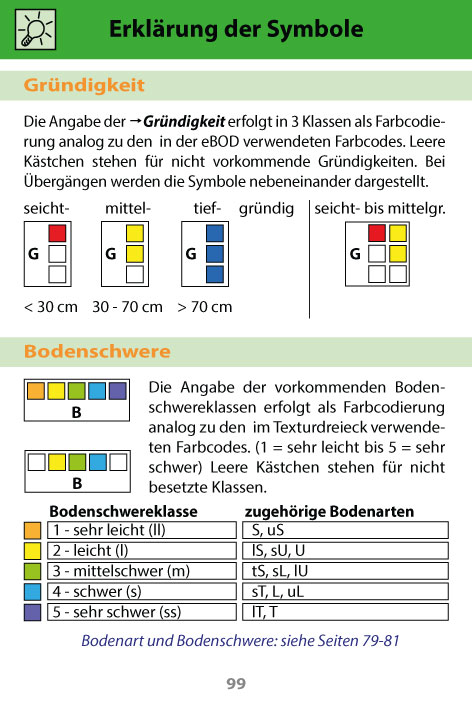 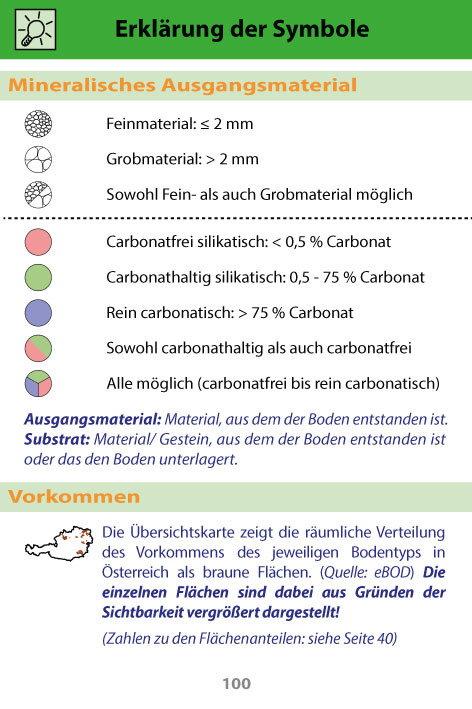 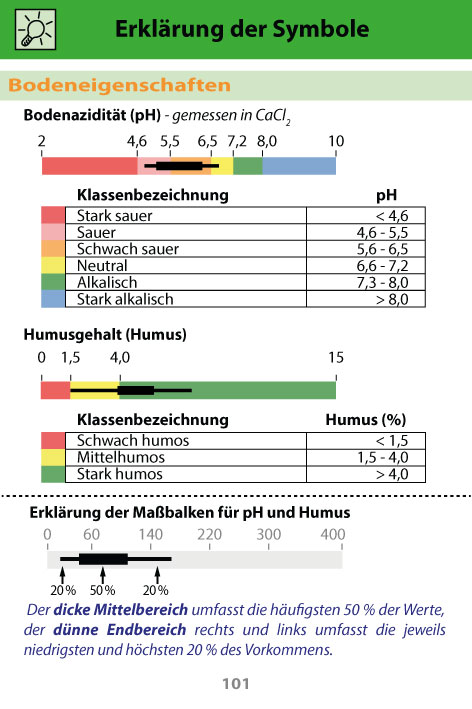 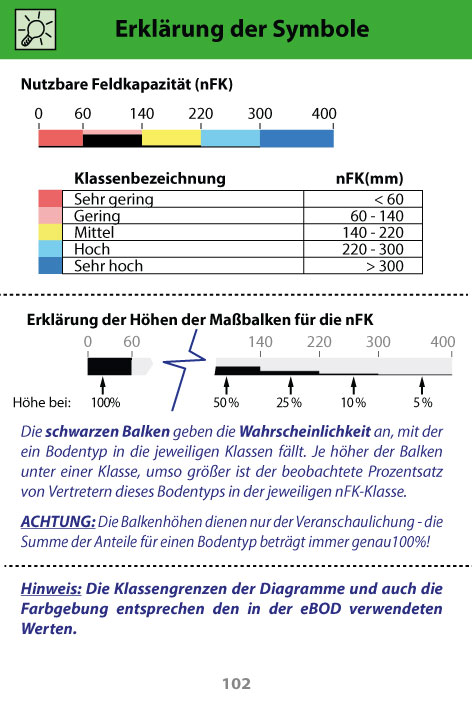 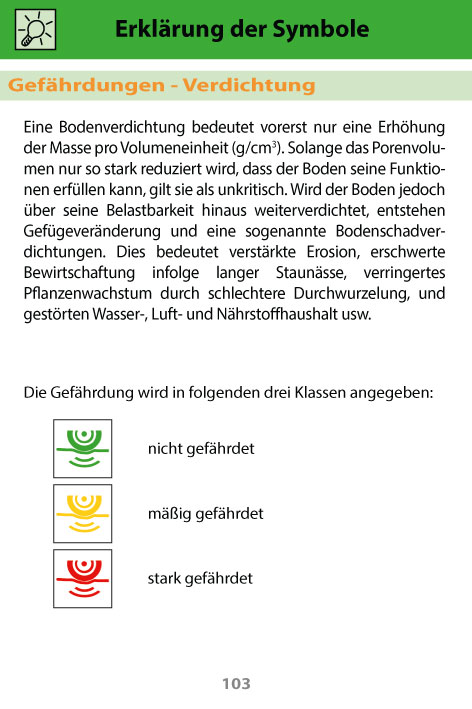 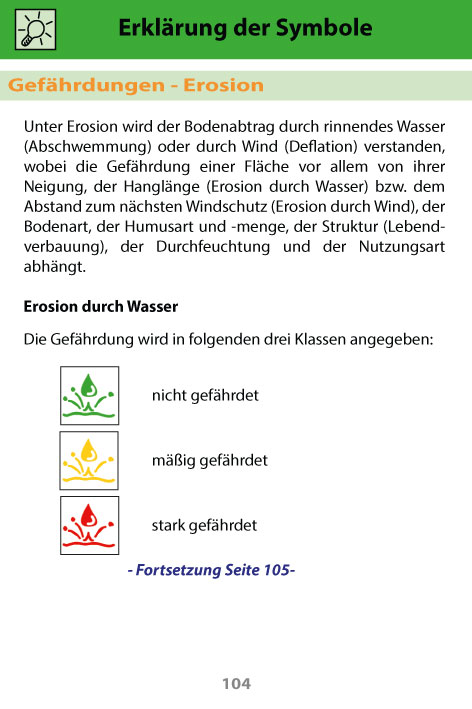 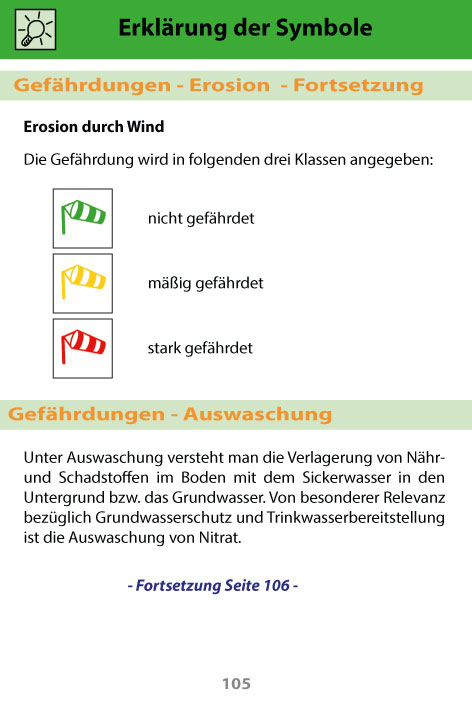 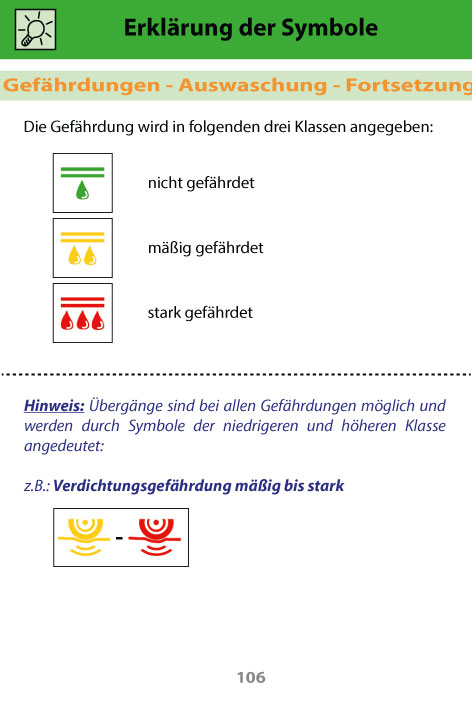 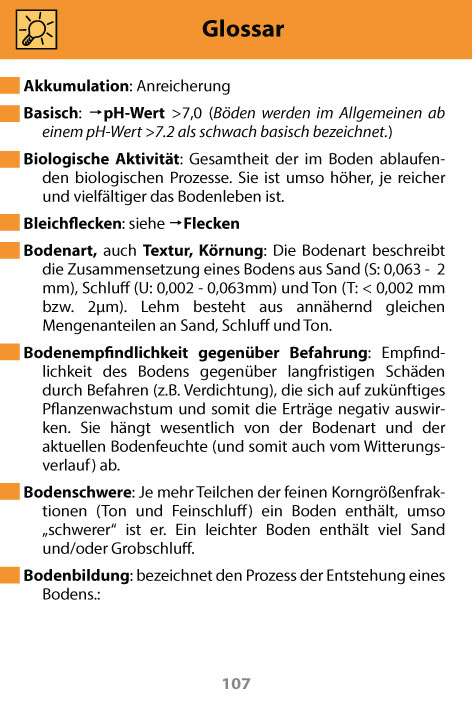 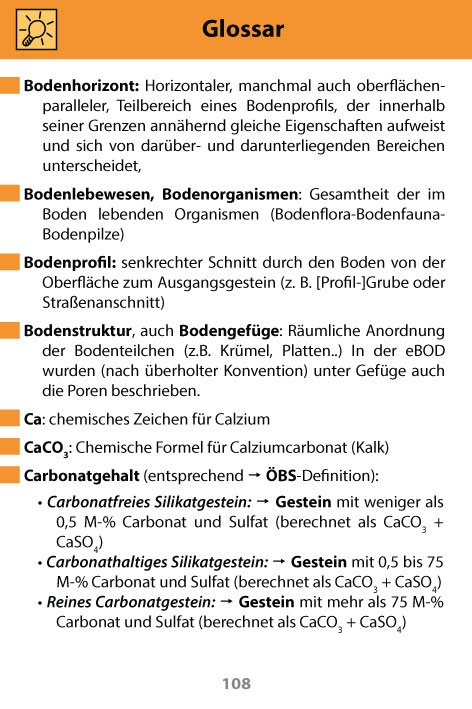 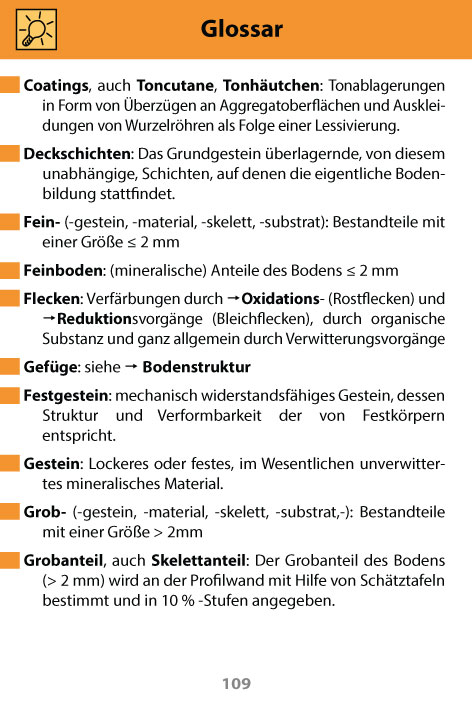 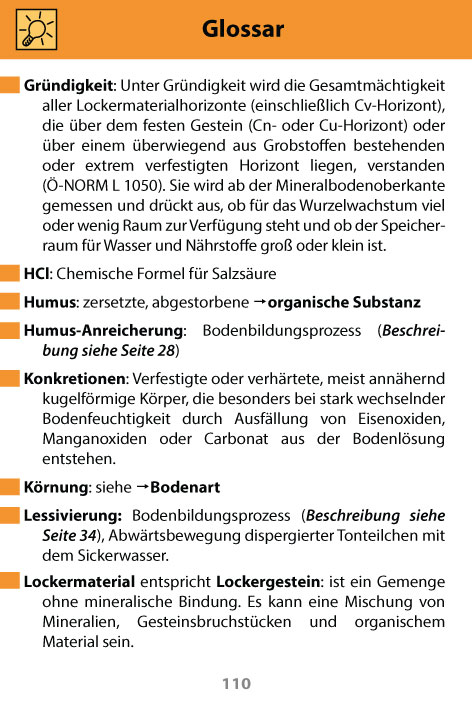 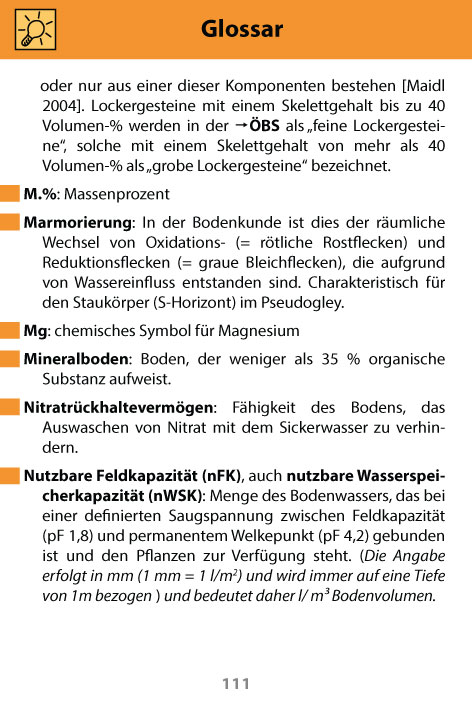 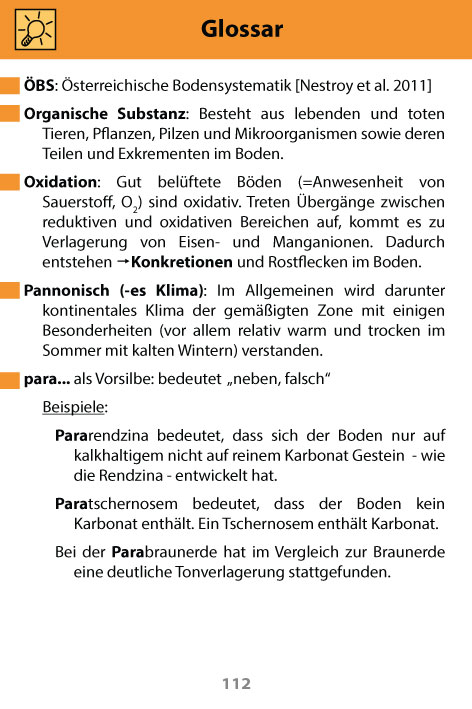 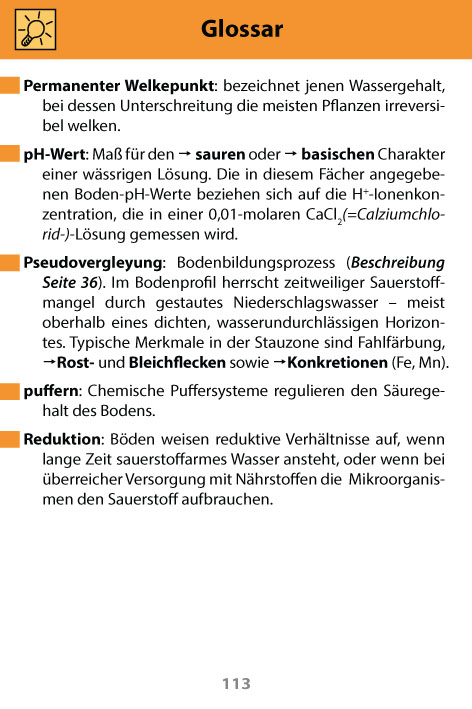 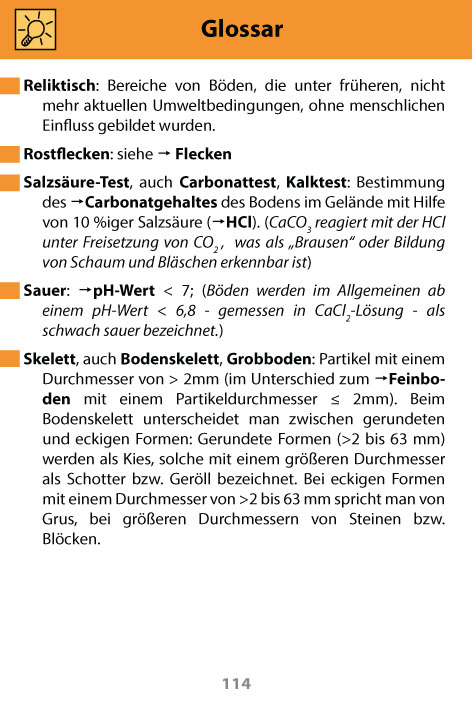 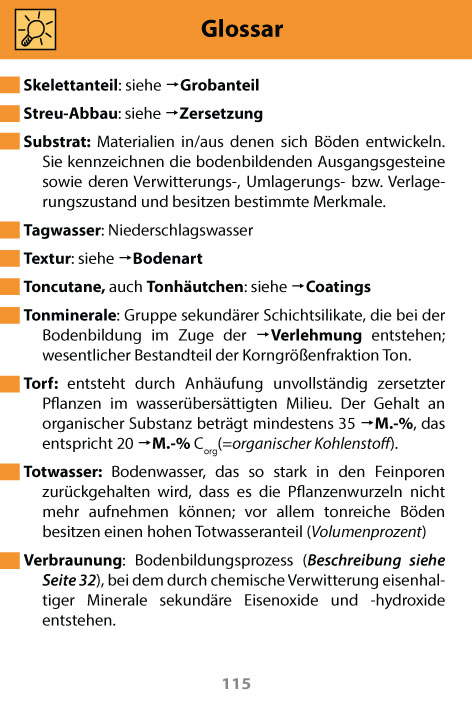 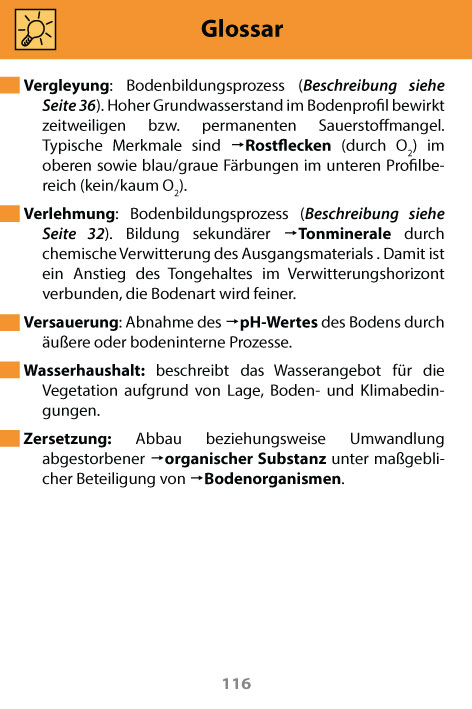 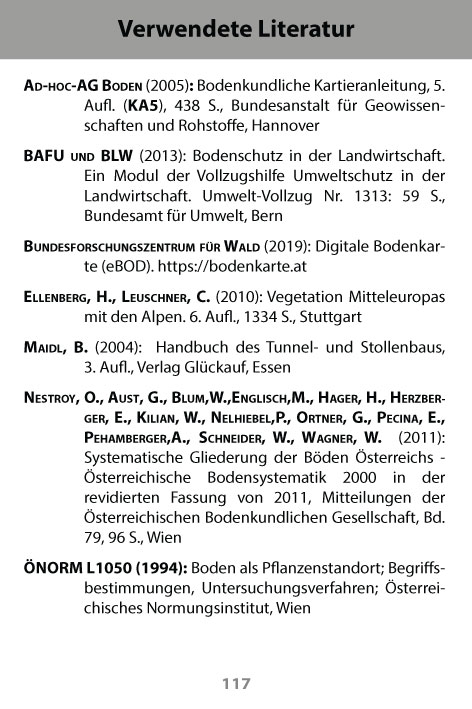 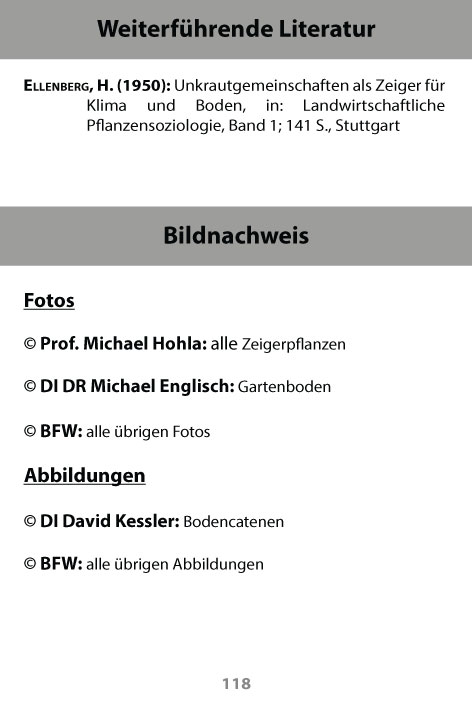 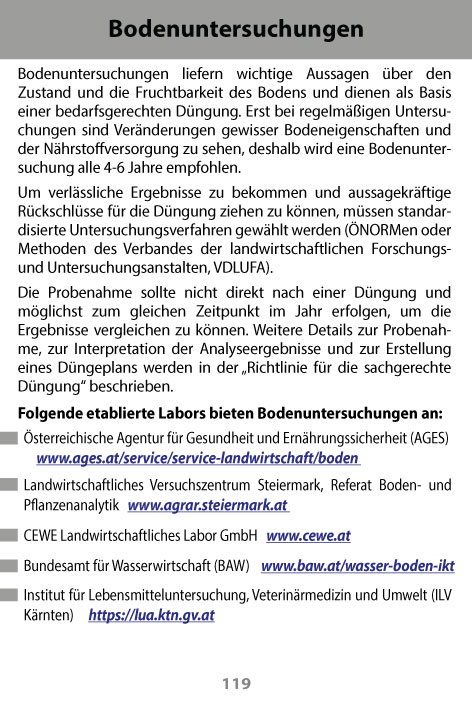 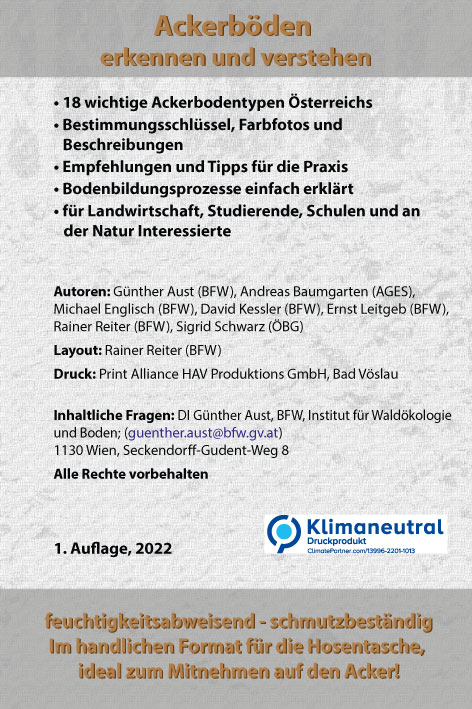